Digital Dynamo: Desatando el poder del marketing digital
Partner: IHF asbl

MICRO 2 – Enhancing Digital Entrepreneurship of Micro Enterprises in Rural Areas in a Post Pandemic World
2022-1-IE01-KA220-VET-000088074
Objetivos y Metas
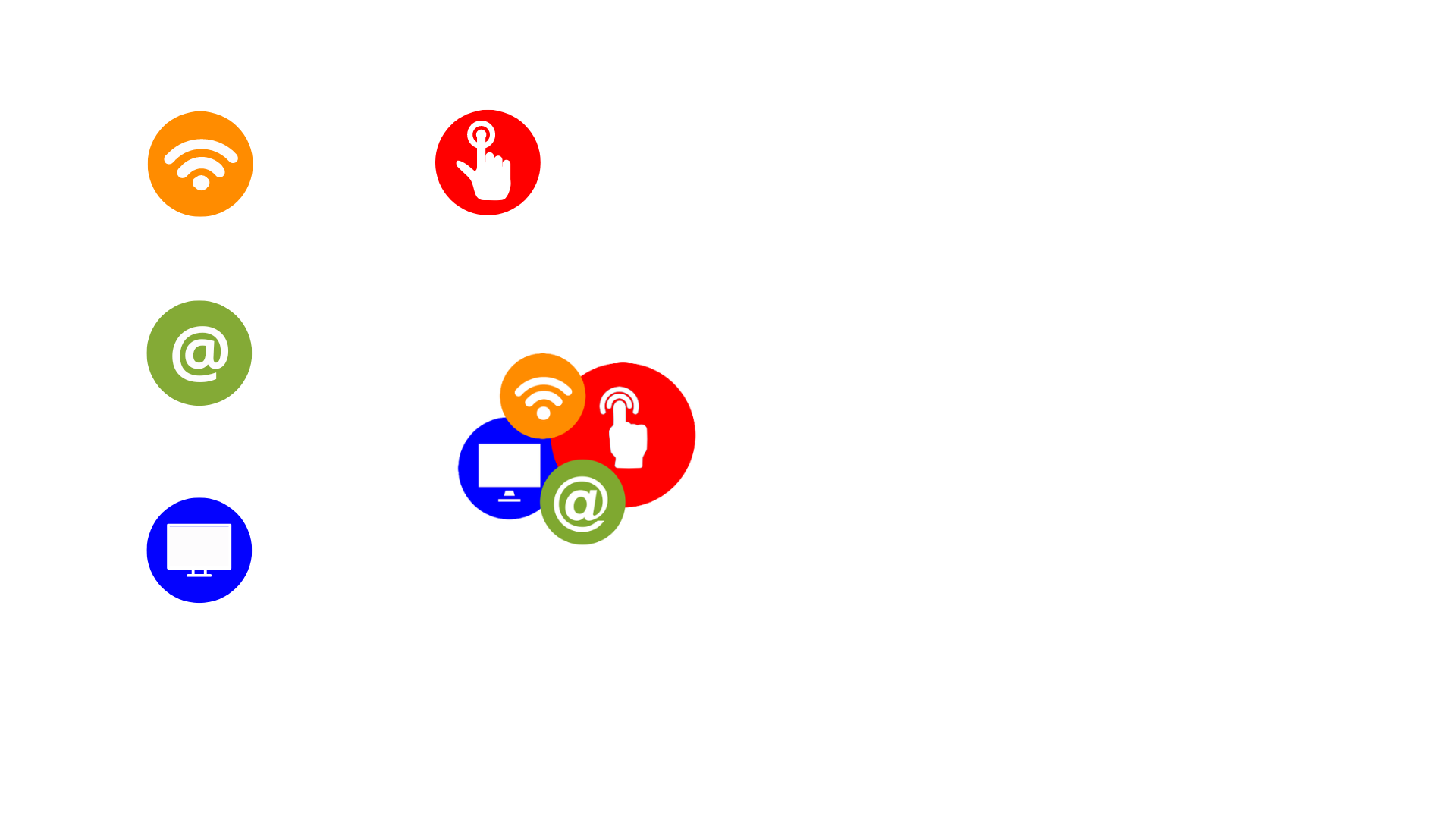 Al final de este módulo, el usuario será capaz de:
MARKETING DIGITAL
•	Comprender los principios y componentes básicos del marketing digital
•	Explorar las funciones de un plan de marketing digital integral alineado con el objetivo de negocio
•	Implementar estrategias para la generación de leads y optimizar las tasas de conversión
COMUNICACIÓN E INTERACCIÓN DIGITAL
•	Comprender el papel de la comunicación digital en el marketing y la construcción de la imagen de marcas
•	Elegir las plataformas de redes sociales adecuadas y adaptar las estrategias en consecuencia
•	Desarrollar e implementar planes editoriales eficaces para la estrategia de contenido
Índice
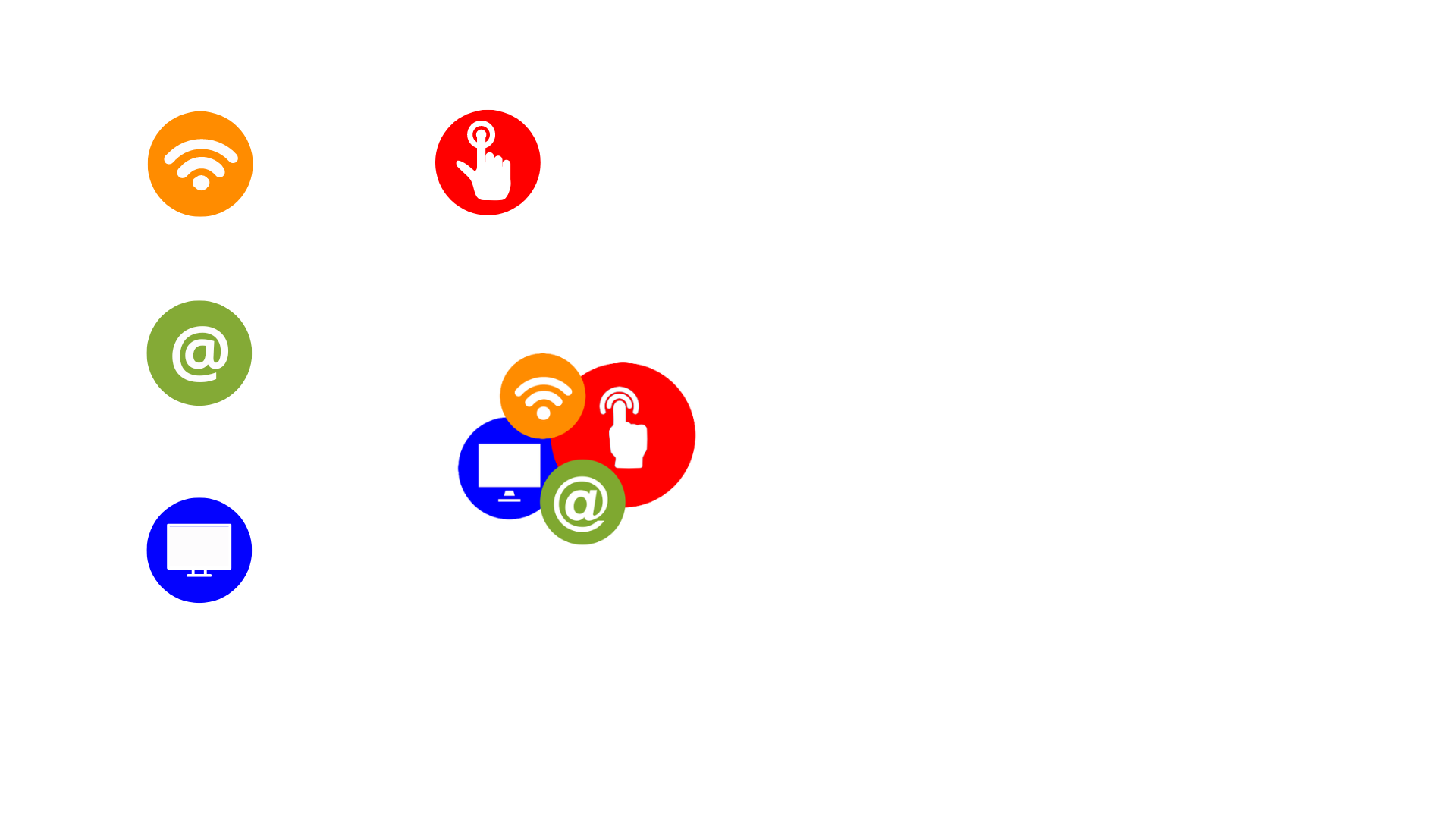 Unidad 1: Dominar las estrategias de marketing digital
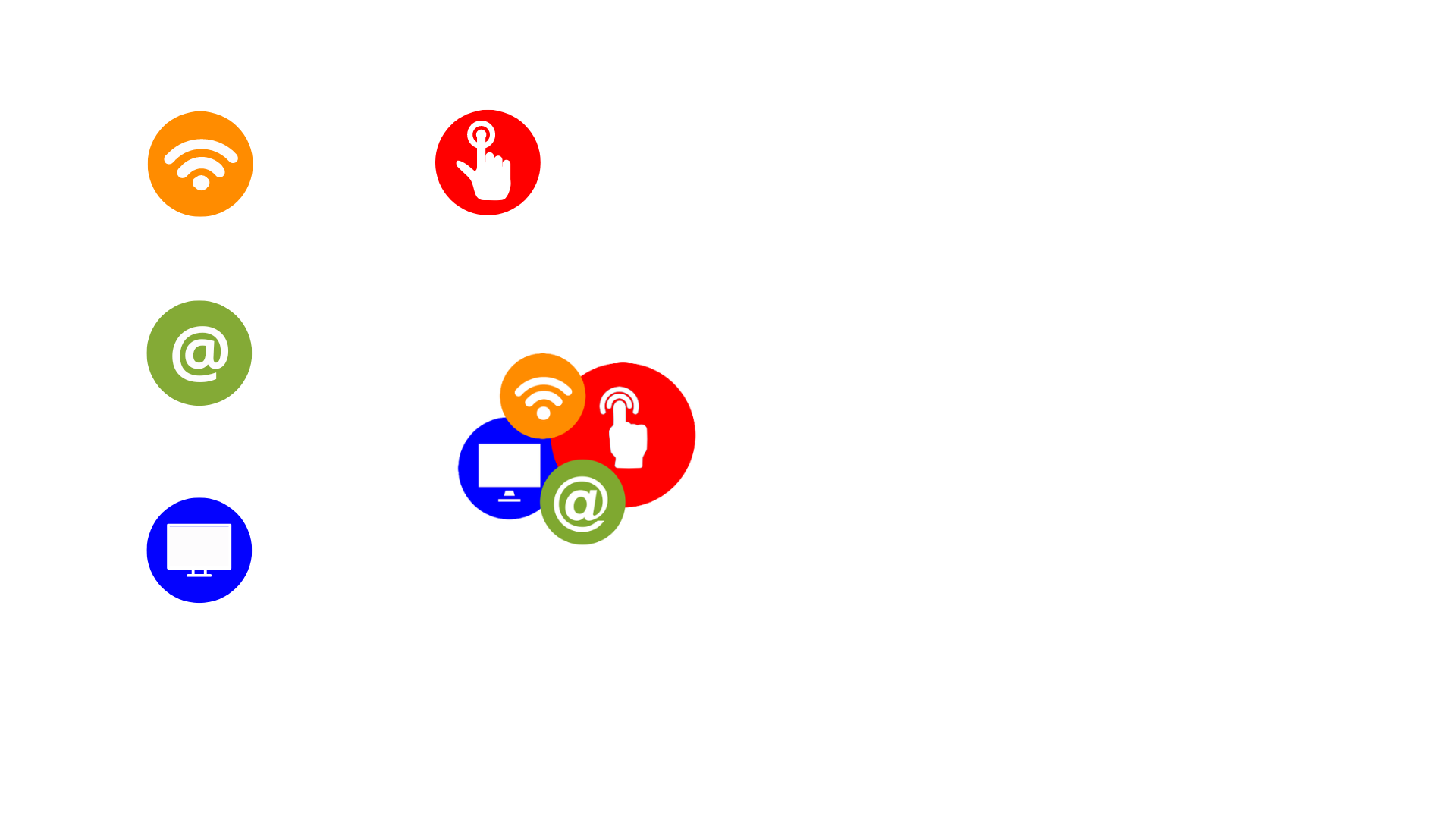 1.1 Introducción al Marketing Digital (1)
El marketing digital utiliza canales y herramientas digitales como Internet, dispositivos móviles, redes sociales y otros medios digitales para promover marcas y todo lo relacionado: productos y servicios. A diferencia del marketing convencional, el marketing digital ofrece un conjunto único de herramientas, iniciativas y oportunidades que son exclusivas del entorno en línea.
 
Aunque en los primeros días de su popularidad podría haberse pensado que el marketing digital era solo una proyección en línea del marketing tradicional, el marketing digital ahora es reconocido como una disciplina independiente con características y prácticas distintivas.
 
Aspectos clave y características del marketing digital:
Branding: Las plataformas digitales ofrecen una excelente oportunidad para construir y mejorar la imagen de marca y la identidad
Enfoque integral: El porcentaje de enlaces permite un enfoque más amplio y personalizado para el público objetivo
Alcance global: A diferencia del marketing tradicional, las estrategias digitales permiten a las empresas, incluidas las de las zonas rurales, llegar a una audiencia global, rompiendo las barreras geográficas.
Unidad 1: Dominar las estrategias de marketing digital
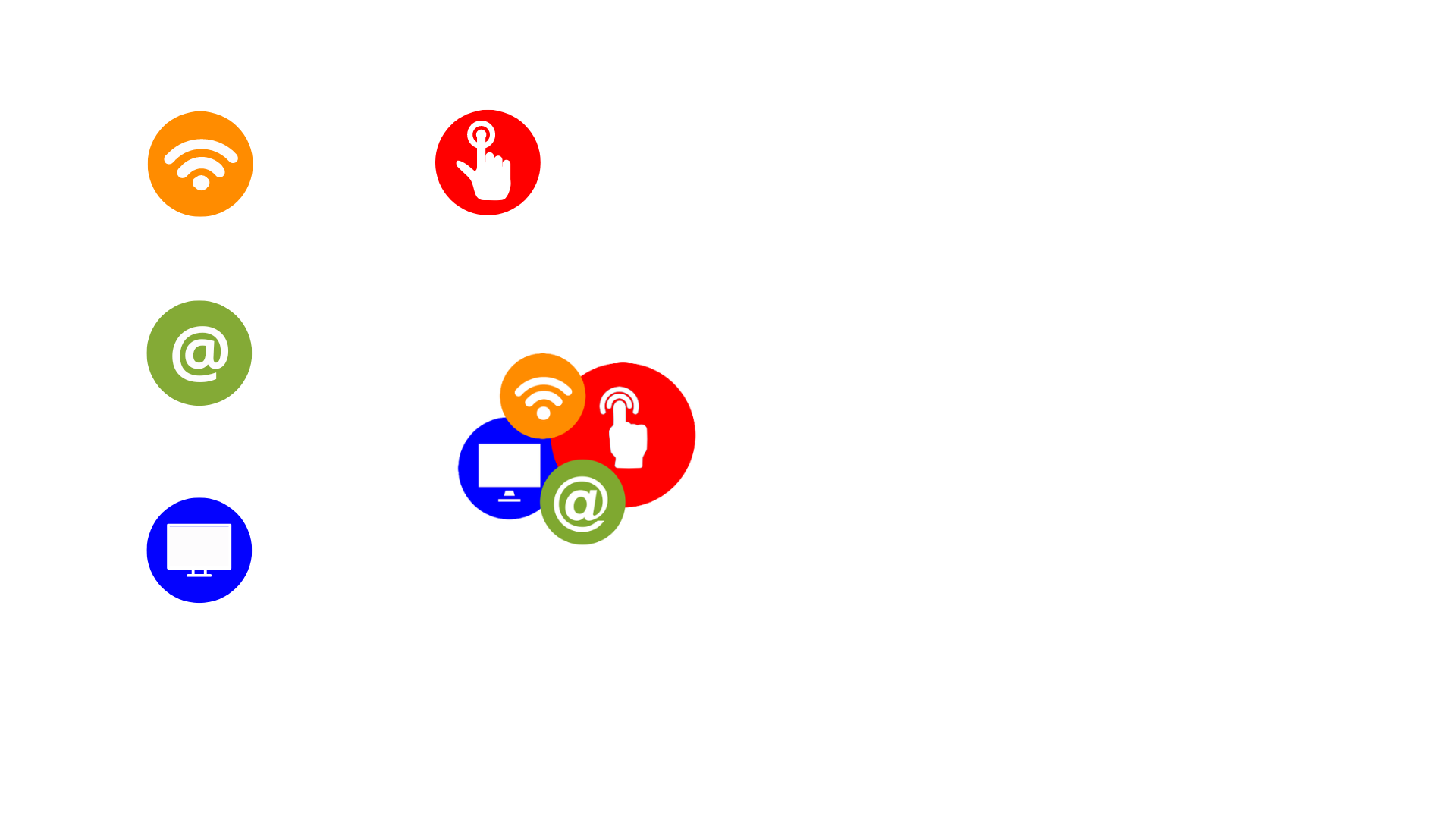 1.1 Introducción al Marketing Digital (1)
Personalización: El marketing digital permite a las empresas adaptar el contenido y las interacciones en función de las preferencias y comportamientos individuales.
Diseño y funcionalidad amigables para el usuario: Plataformas simples y fáciles de usar contribuyen a una experiencia de usuario positiva (UX/UI)
Compromiso Interactivo: El entorno digital permite a los usuarios reaccionar activamente y comprometerse con las marcas, fomentando una experiencia de marca positiva
Comunidad: Una vez más, Internet facilita fuertes conexiones entre las organizaciones y sus audiencias
Narración visual: Varias herramientas basadas en imágenes y video enriquecen la marca general y la comunicación de productos relacionados
Viralidad: La interconexión en Internet permite una posible expansión exponencial y el intercambio de contenidos valiosos.
Análisis de rendimiento: Las plataformas y herramientas en línea ofrecen opciones de seguimiento y análisis de datos, lo que permite una evaluación integral de las estrategias y el rendimiento de la campaña
Unidad 1: Dominar las estrategias de marketing digital
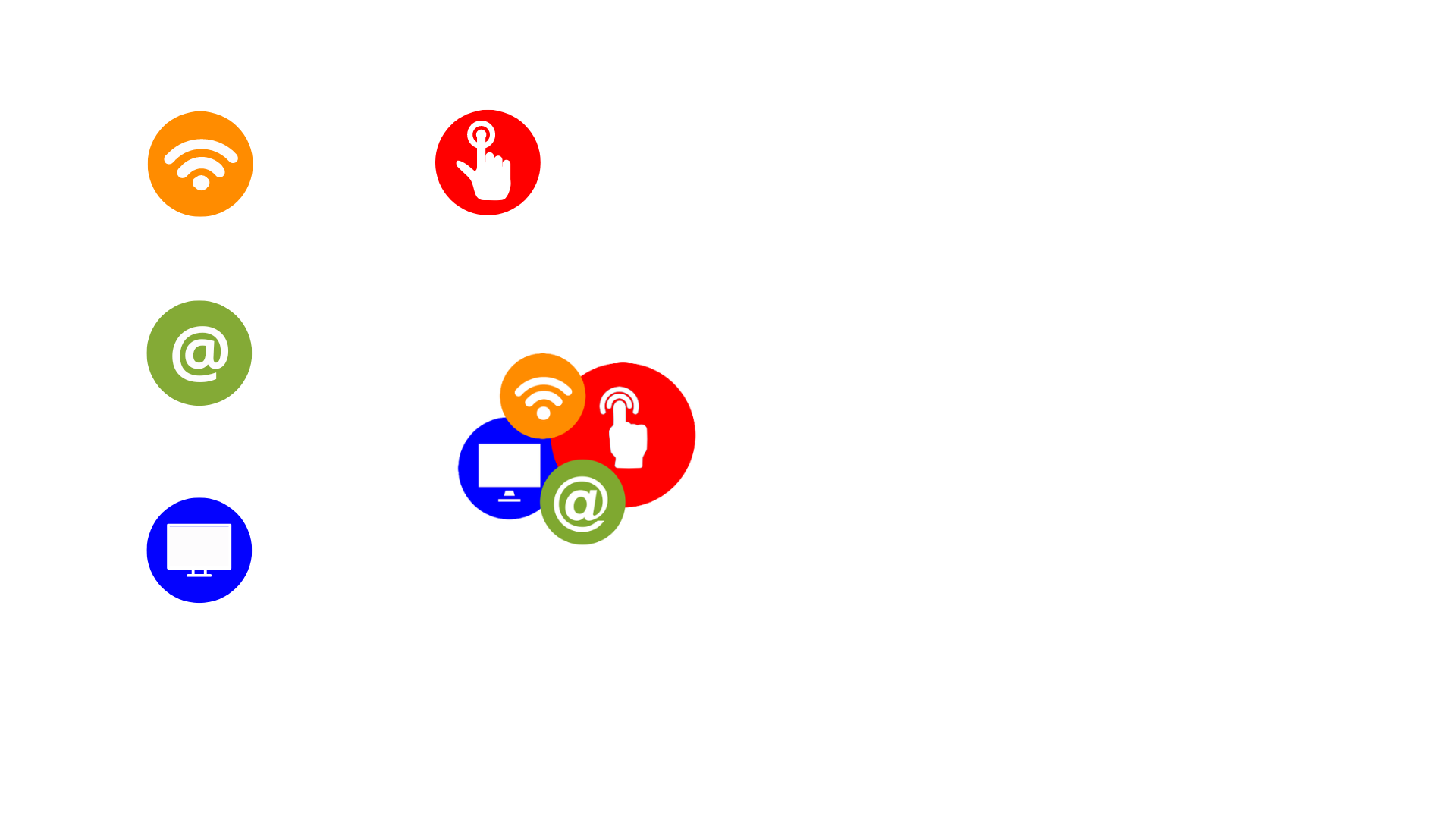 1.2 Desarrollo de un plan de marketing digital (1)
Un Plan de Marketing Digital representa un documento estratégico que describe los objetivos de la organización y las estrategias relacionadas para lograrlos en términos de marketing digital y comunicación. Abarca roles, responsabilidades, plazos y herramientas de monitoreo para una implementación y evaluación efectiva de estrategias de marketing digital.

Al compartir similitudes con el plan de marketing tradicional, un plan de marketing digital se distingue operativamente. Permite la medición en tiempo real y la formulación de una estrategia flexible a corto plazo, enfatizando un proceso iterativo entre acción y control.

Esta diferencia operativa se deriva de la facilidad con la que el marketing digital permite la evaluación continua de estrategias a través del análisis de las interacciones y reacciones de la audiencia. La relación directa con la audiencia elimina la necesidad de esperar los resultados de las ventas de productos o servicios, avanzando hacia una evaluación continua en lugar de una después de la realidad.

En otras palabras, el enfoque cambia...


...de la evaluación final a la evaluación en curso
Unidad 1: Dominar las estrategias de marketing digital
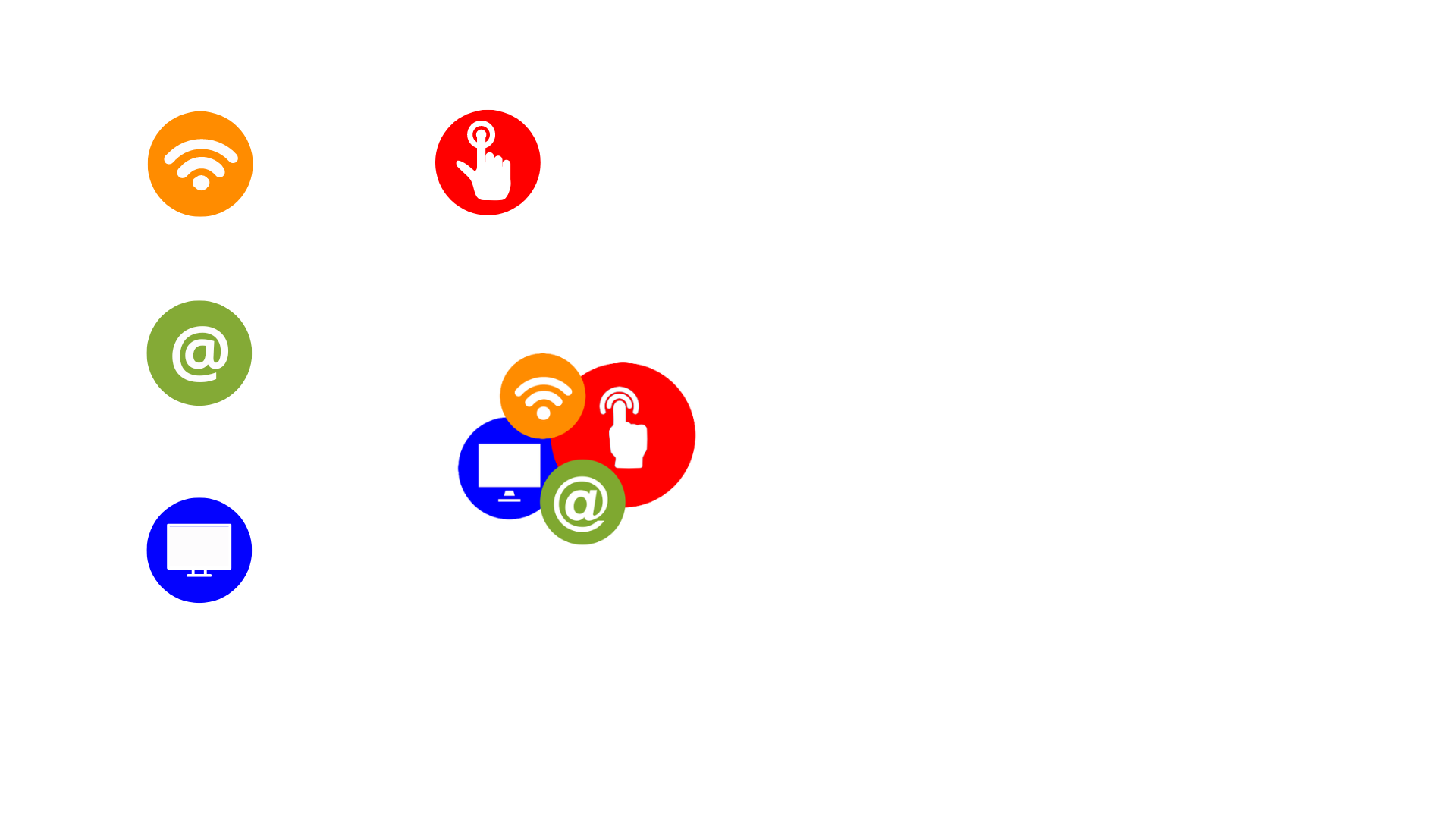 1.2 Desarrollo de un plan de marketing digital (2)
Pasos clave para el desarrollo de un plan de marketing digital:
Fundamentos organizativos (misión, visión, valores)

Análisis DAFO (fuerzas, debilidades, amenazas, oportunidades)

Presencia en línea y análisis de impacto geográfico

Definición de segmento y público objetivo
Alineación de criterios de S.M.A.R.T. (específico, medible, asignable, realista, relacionado con el tiempo)

Flexibilidad y Adaptabilidad
Programación de tareas

Programación del tiempo

Asignación de roles y responsabilidades

Asignación de recursos
KPIs

Sistemas de Interacción y Retroalimentación de la Audiencia
Criterios de análisis de datos

Herramientas de Monitoreo
A.I.D.A. Modelo de Incorporación (Conciencia, Interés, Deseo, Acción)

Herramientas y Estrategias
Unidad 1: Dominar las estrategias de marketing digital
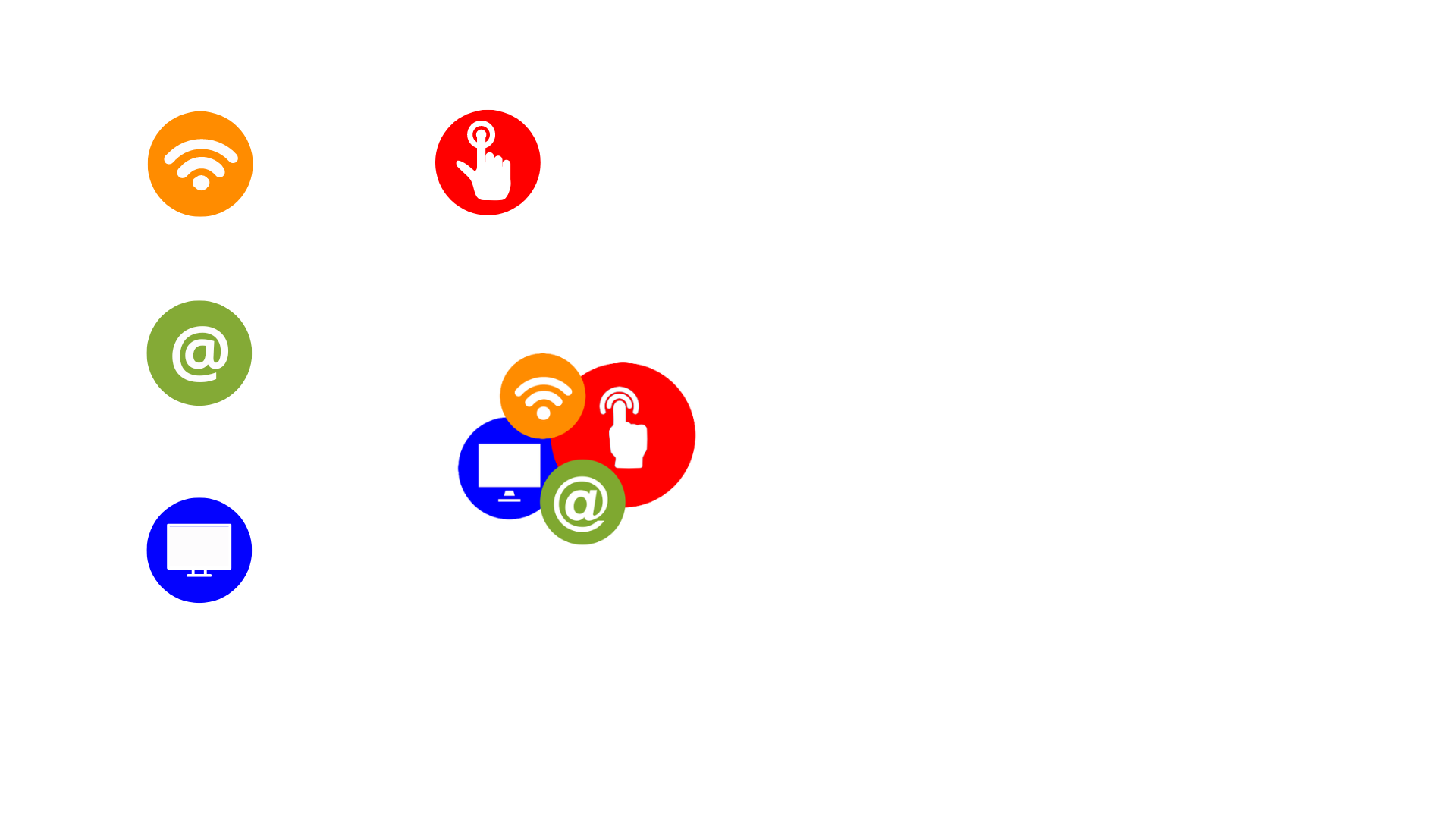 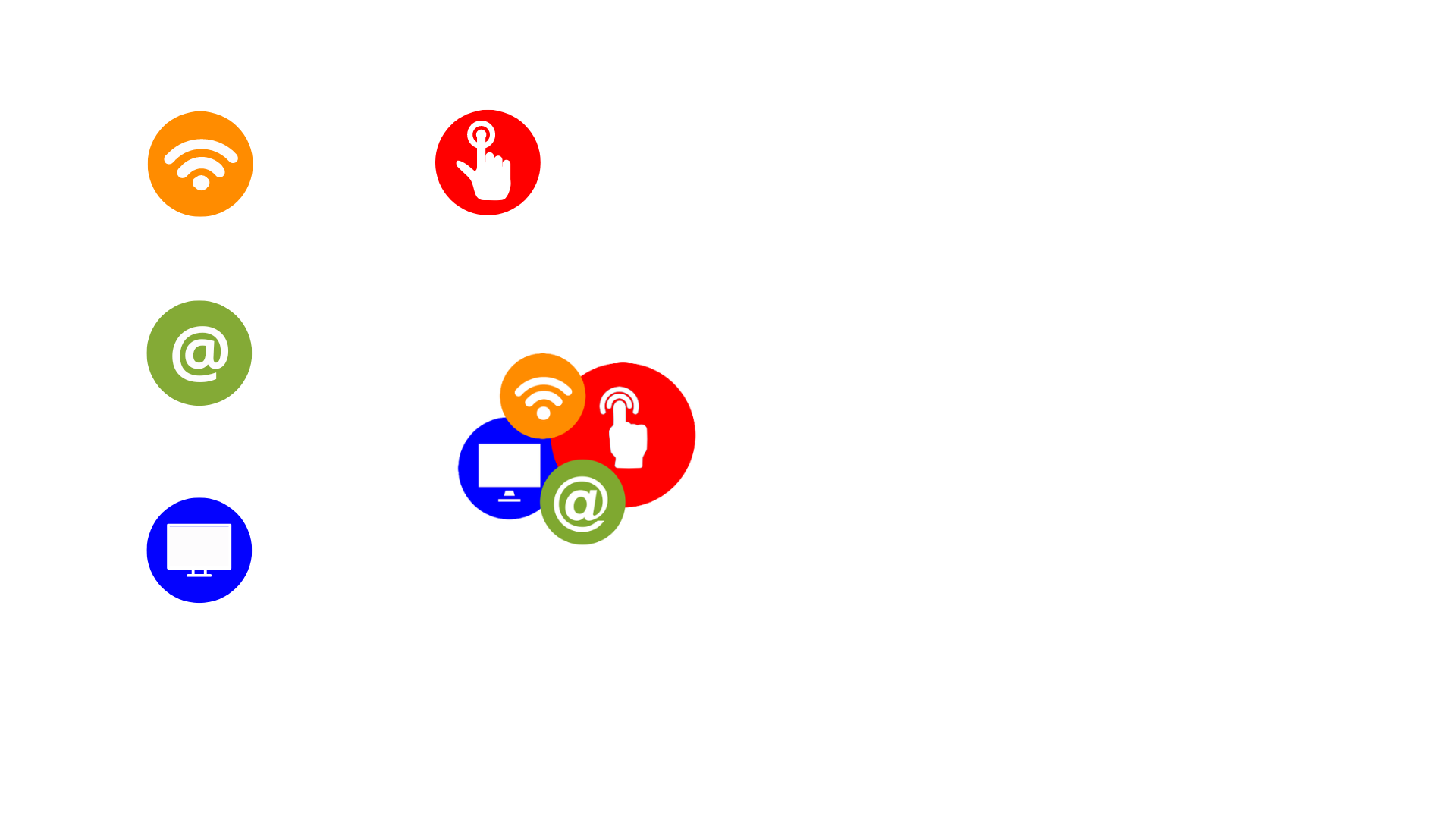 1.3 Estrategias de generación de leads (1)
Introducción: La generación de leads sirve como punto de partida clave para interactuar con la audiencia. Esta acción inicia el proceso de conexión con clientes potenciales y forma la base para una estrategia integral de marketing digital. En las próximas secciones se explorarán las fases siguientes: conversión y retención.
 
En concreto, la estrategia de generación de leads representa el primer contacto con clientes potenciales a través de la adquisición de sus datos y detalles de contacto. Cuando está bien estructurado el procedimiento de generación de leads ofrece varias ventajas:
Llena los canales de ventas con leads potenciales
Establece y consiente de aprovechar una lista de distribución por correo electrónico
Identifica perspectivas de alta calidad para guiar los esfuerzos de marketing y ventas específicos
Consiente la recopilación y análisis de datos para obtener información valiosa sobre los rasgos demográficos, las preferencias y el comportamiento del cliente objetivo
Unidad 1: Dominar las estrategias de marketing digital
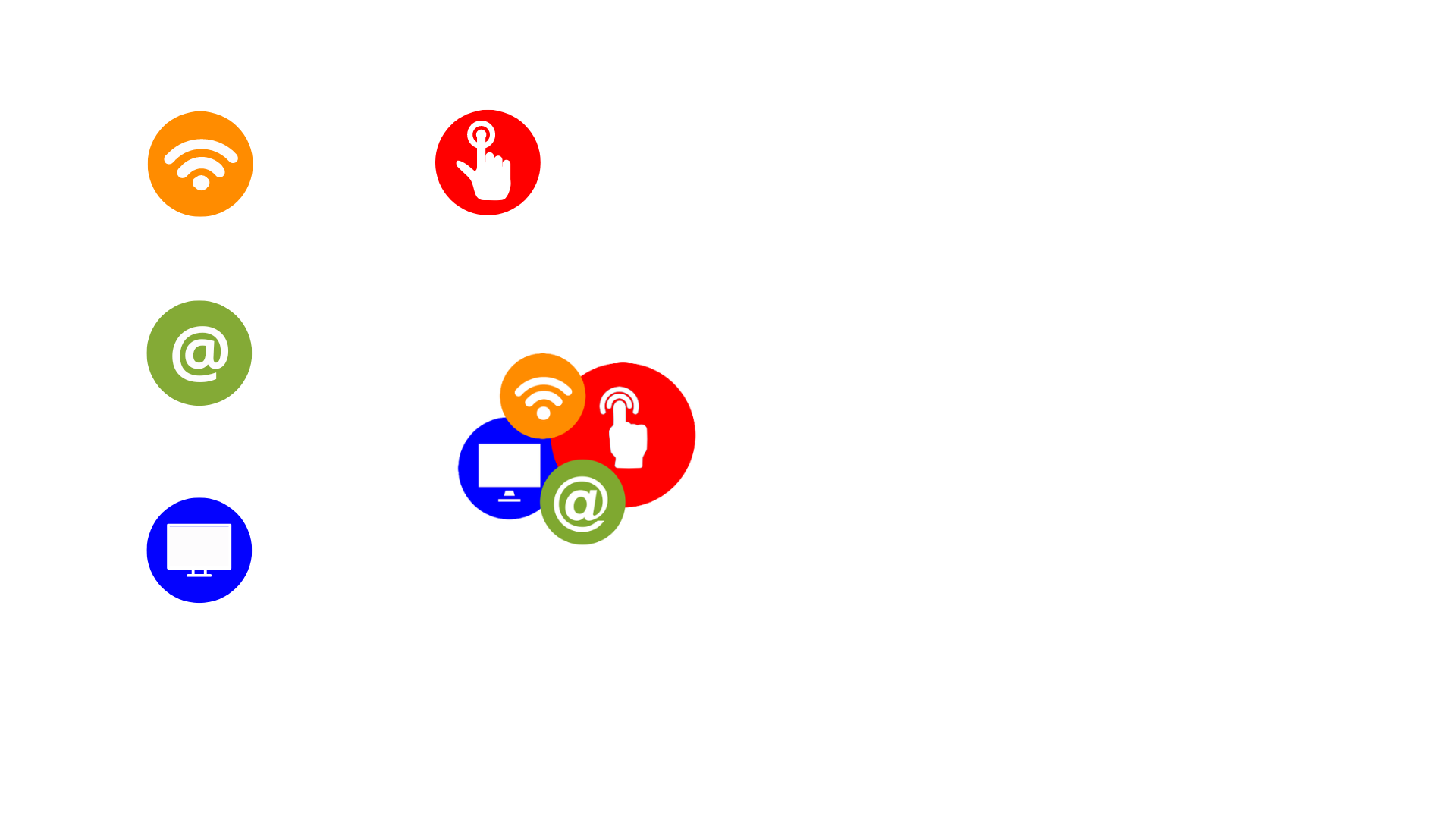 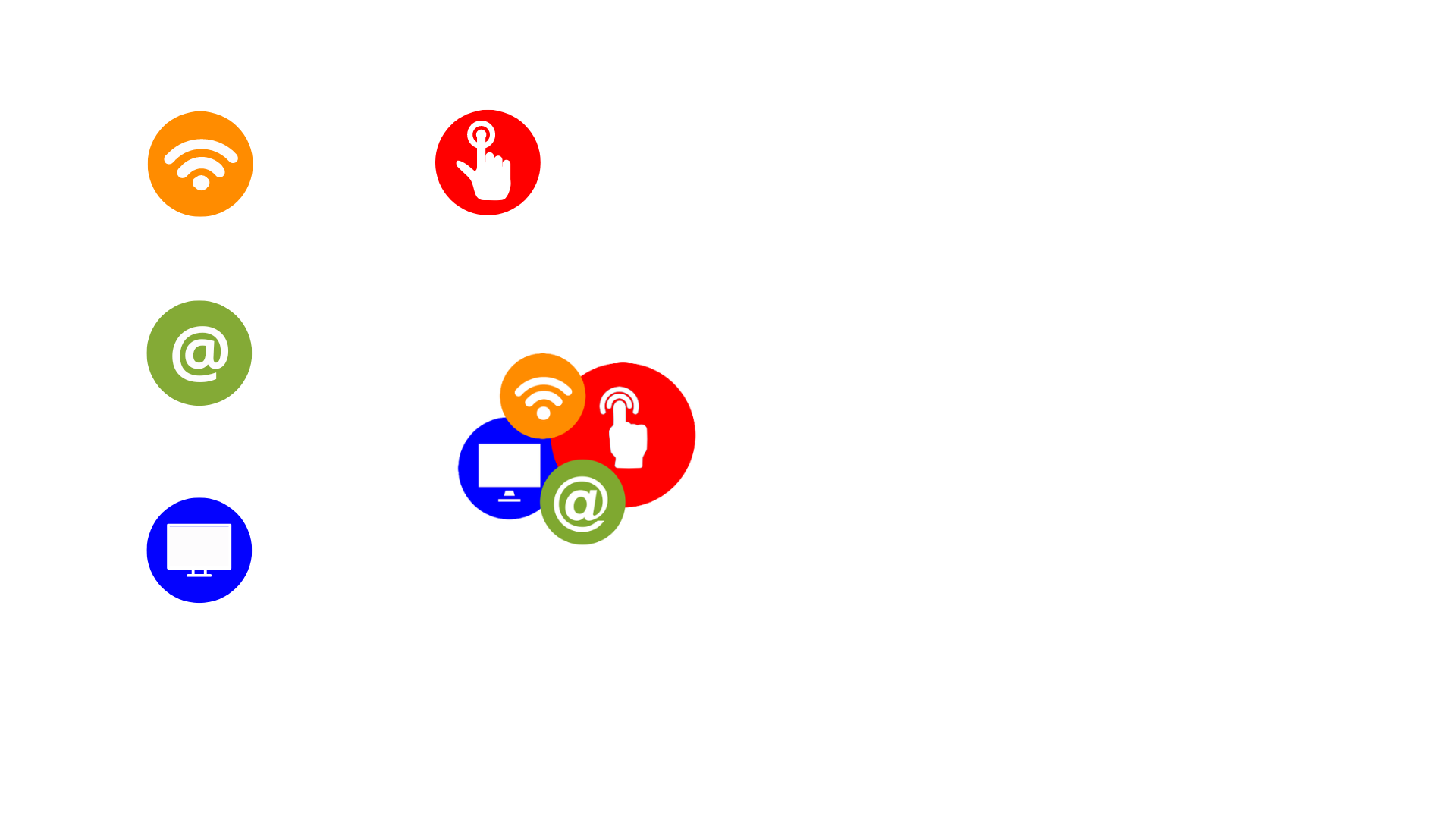 1.3 Estrategias de generación de plomo (2)
A continuación, presentamos unas técnicas efectivas para incorporar en la estrategia de generación de leads:
Landing Page: Diseñar unas landing page efectivas que estén ideadas para convertir los clientes potenciales en clientes reales sin problemas.
Formularios: Implementar formularios de generación de leads simplificados para recopilar información crucial de clientes potenciales de manera eficiente
Contenido de calidad: Desarrollar contenido relevante y de alta calidad que se alinee con los valores del negocio y la imagen de marca, para captar el interés del público objetivo
Chat en vivo o Chatbot: Integrar la funcionalidad de chat en vivo o chatbot para facilitar la interacción inmediata, proporcionando asistencia y abordando las consultas con prontitud
Anuncios: Anunciar la marca para ampliar el alcance y captar la atención de potenciales clientes potenciales
Concurso/Giveaway/Programa de Referencias: Crear iniciativas que tengan como objetivo una amplia participación ofreciendo una recompensa a cambio de datos y leads
Reseñas: Estimular y alentar activamente la publicación de revisiones positivas, ya que desempeñan un papel fundamental en la creación de credibilidad
Remarketing: Emplear estrategias para volver a involucrar a los usuarios que ya han visitado previamente el sitio web o redes sociales, convirtiéndolos en clientes potenciales
Unidad 1: Dominar las estrategias de marketing digital
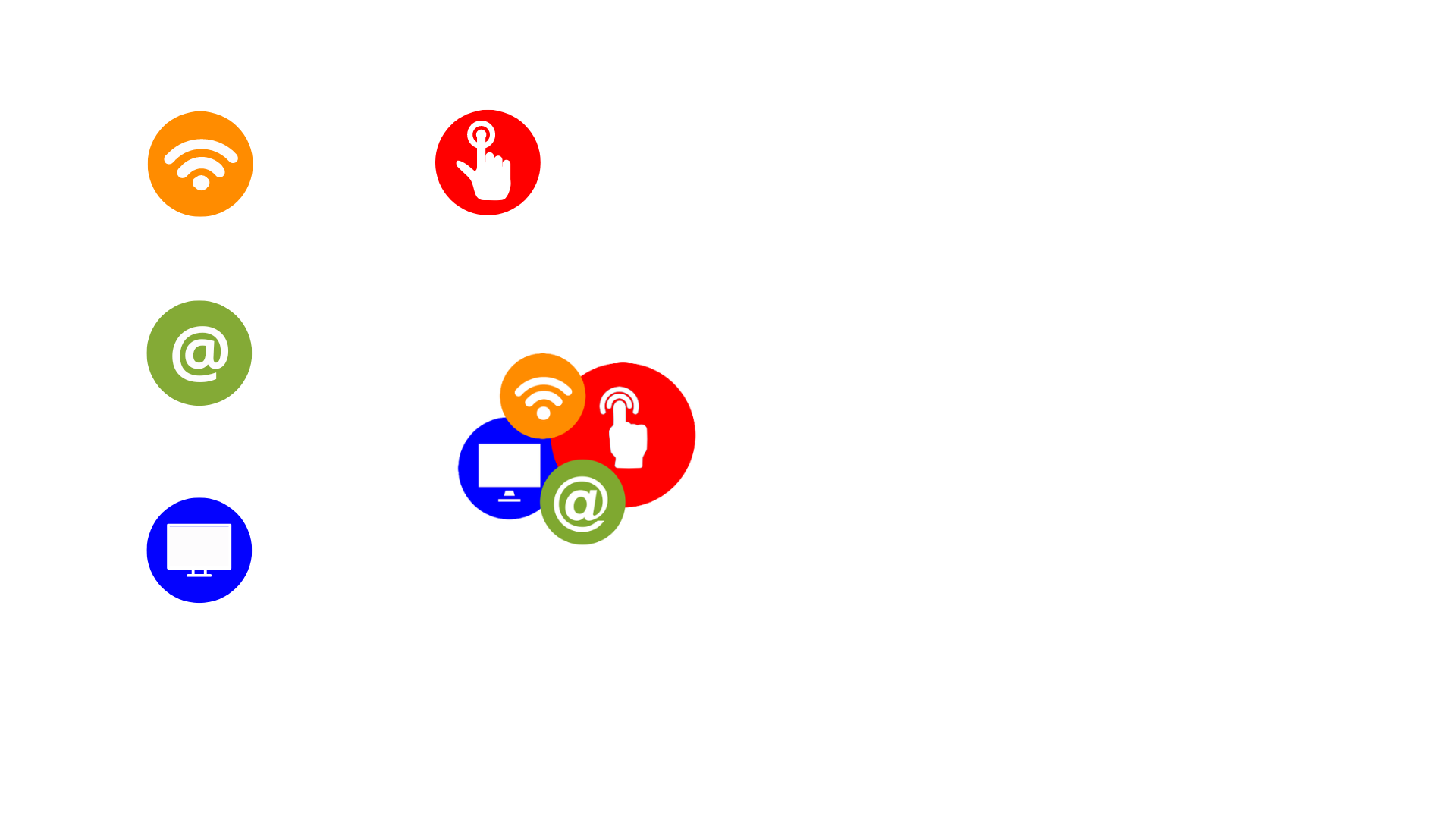 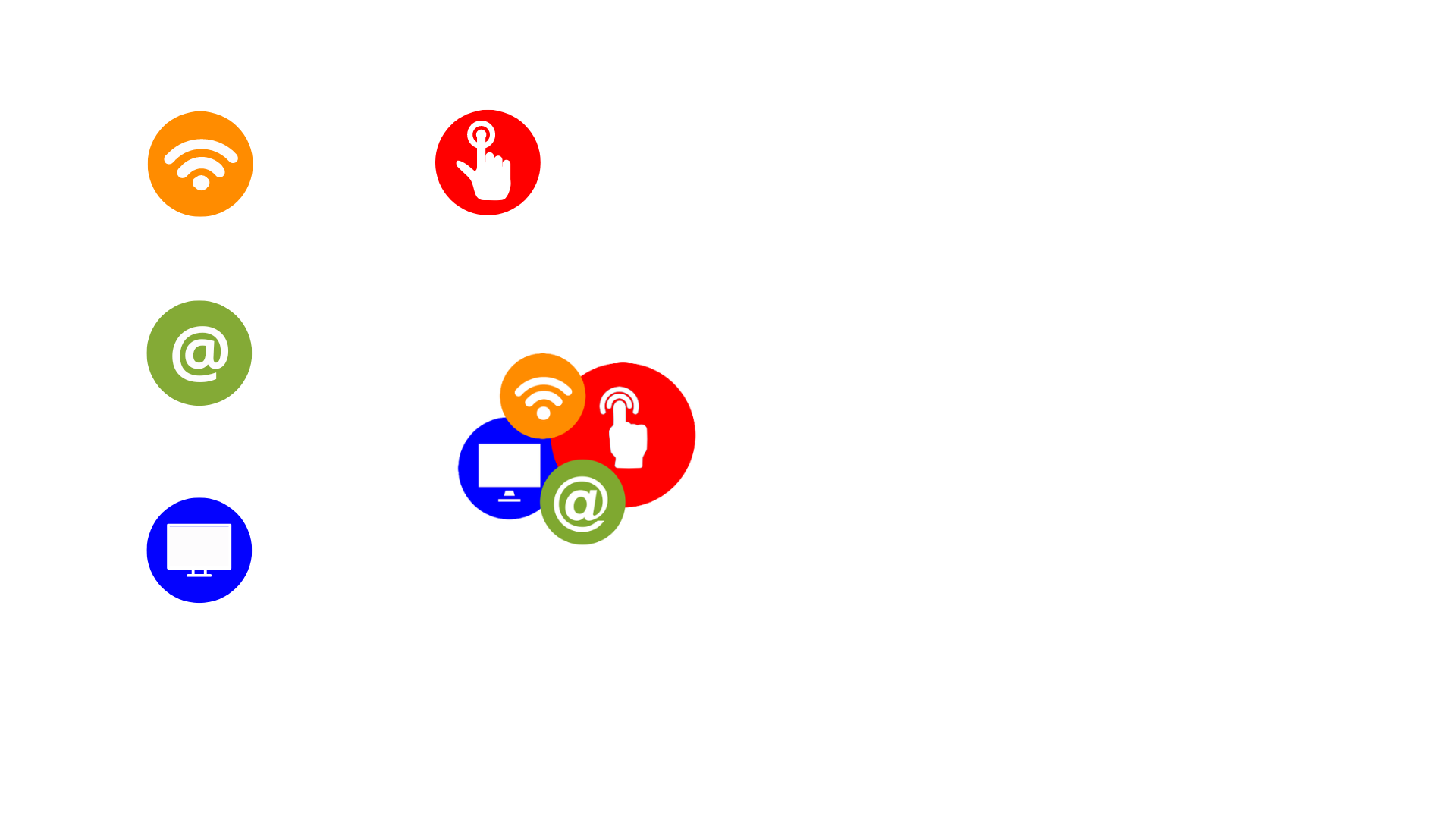 1.4 Optimización de la conversión
Una vez que los clientes potenciales han sido identificados y captados, el enfoque cambia para guiarlos sistemáticamente hacia las acciones deseadas, como convertirse en clientes potenciales o realizar una compra (compradores). Esta fase crítica, conocida como la fase de conversión, asegura que los esfuerzos invertidos en marketing y captación de usuarios se traduzcan en interacciones concretas y resultados tangibles, contribuyendo al crecimiento y el éxito del negocio.
 
Para mejorar las conversiones, es esencial un proceso de investigación de conversión estructurado. Este proceso identifica los problemas existentes, su naturaleza y la justificación para abordarlos.
 
Optimización de la tasa de conversión (CRO):
Definición: Un enfoque sistemático para maximizar el porcentaje de visitantes en un sitio web de negocios logrando un objetivo específico
Beneficios: Garantiza que el sitio web sea visualmente atractivo, fácil de usar y adaptado a las necesidades de los clientes
Resultado: Mayor probabilidad de convertir usuarios captados en clientes potenciales o clientes reales
 
En el ámbito de la optimización de conversiones, las empresas refinan sus estrategias para crear una experiencia de compra sin interrupciones desde la captación inicial hasta las acciones significativas del cliente.
Unidad 1: Dominar las estrategias de marketing digital
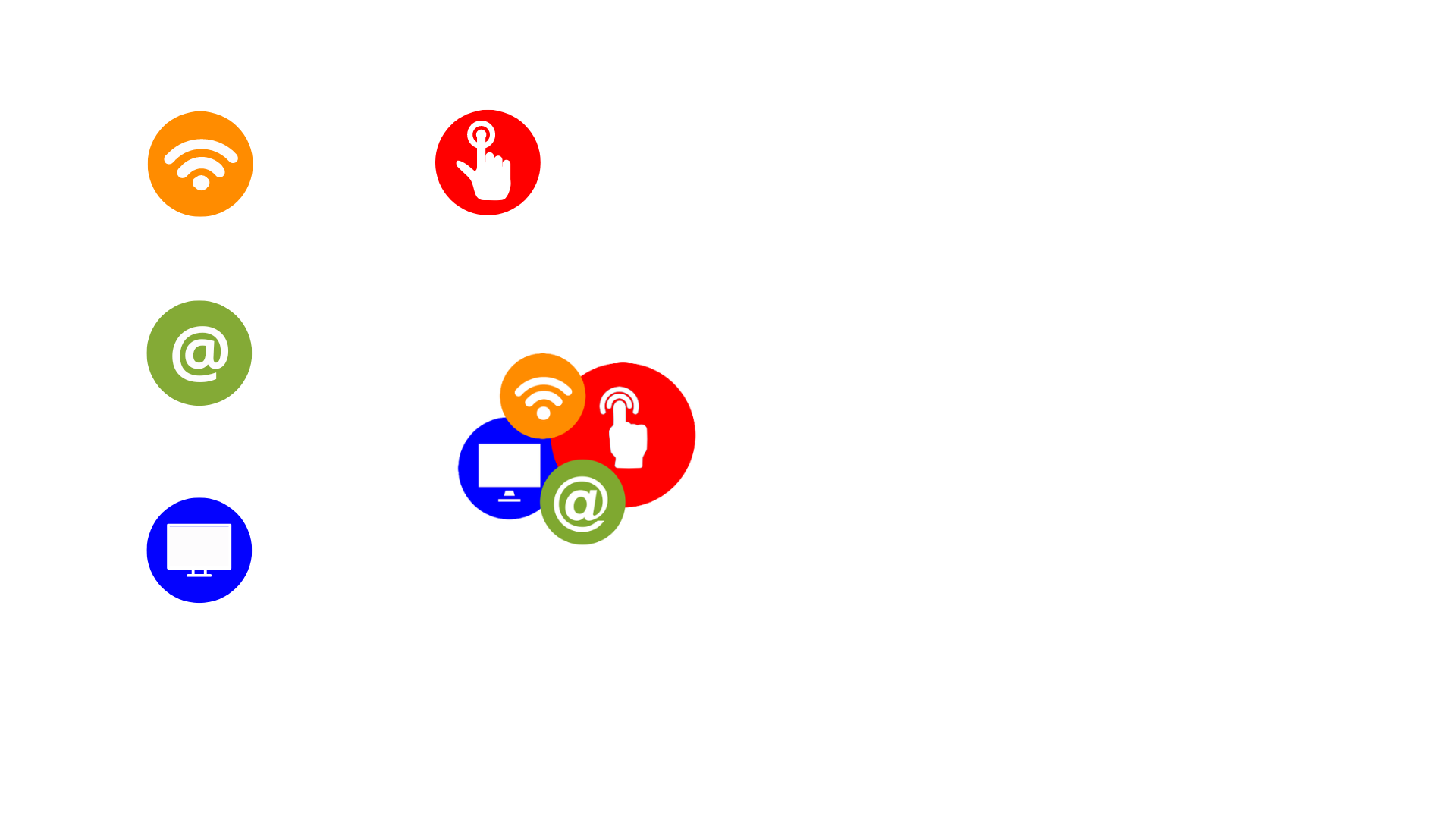 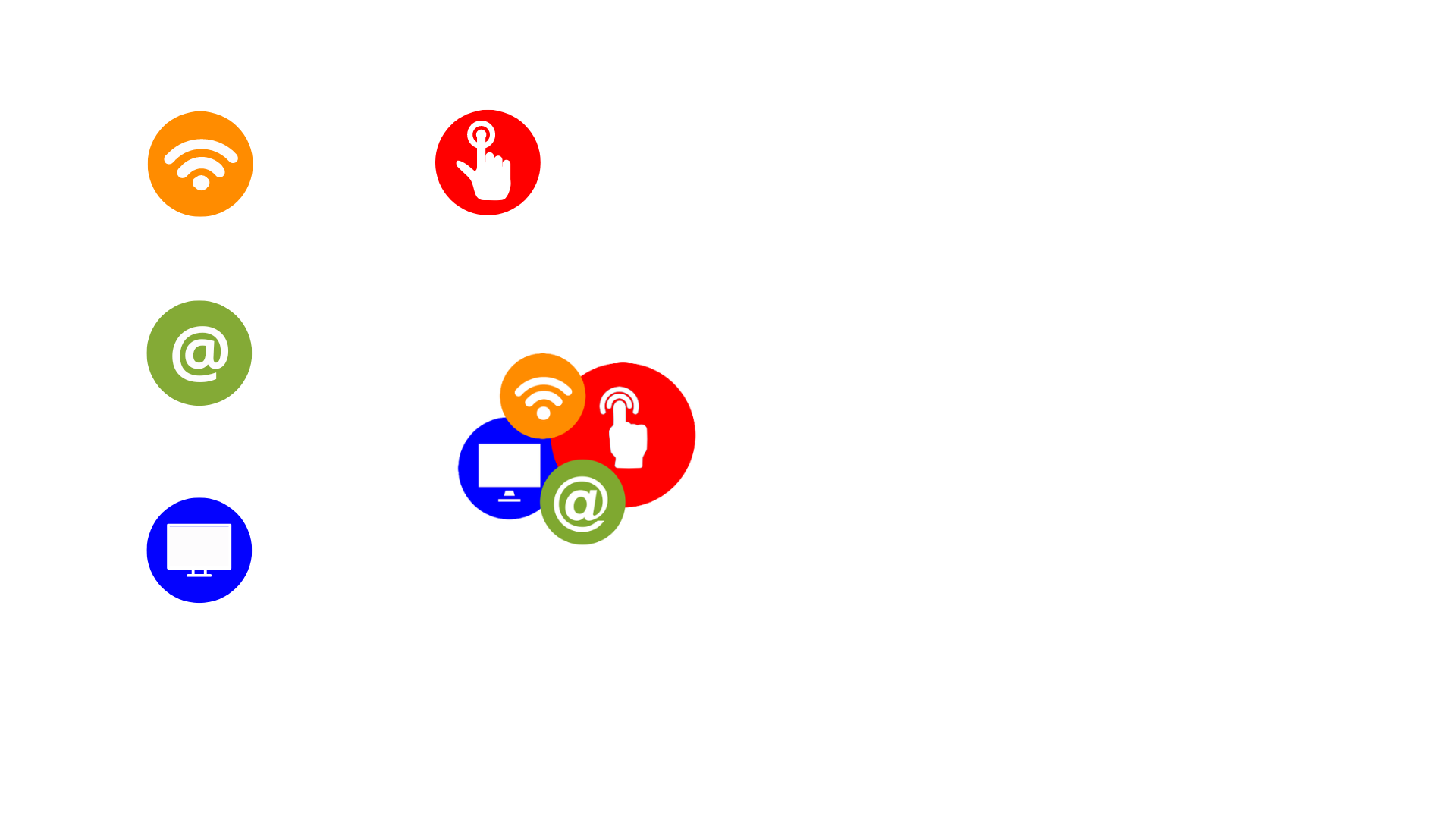 1.5 Retención de clientes en la era digital (1)
La retención de clientes va más allá de simplemente mantener a los clientes cerca, se trata de cultivar relaciones duraderas para transformar a los clientes en defensores de la marca firmes, una especie de embajadores de marca.
Factores clave que influyen en la retención de clientes:

Fundamentos psicológicos: Las habilidades de retención profundizan en la psicología, como para desentrañar los secretos de las relaciones duraderas. Esto implica comprender las complejidades del comportamiento humano, las emociones y las percepciones.
Vínculos Emocionales: El éxito en la fidelización depende de establecer vínculos emocionales con los clientes. Reconocer y satisfacer sus necesidades emocionales fomenta la lealtad y el compromiso a largo plazo
Análisis conductual: Al diseccionar las motivaciones psicológicas detrás de la lealtad de los clientes, las empresas obtienen información sobre las fuerzas que impulsan y fomentan la lealtad.
Unidad 1: Dominar las estrategias de marketing digital
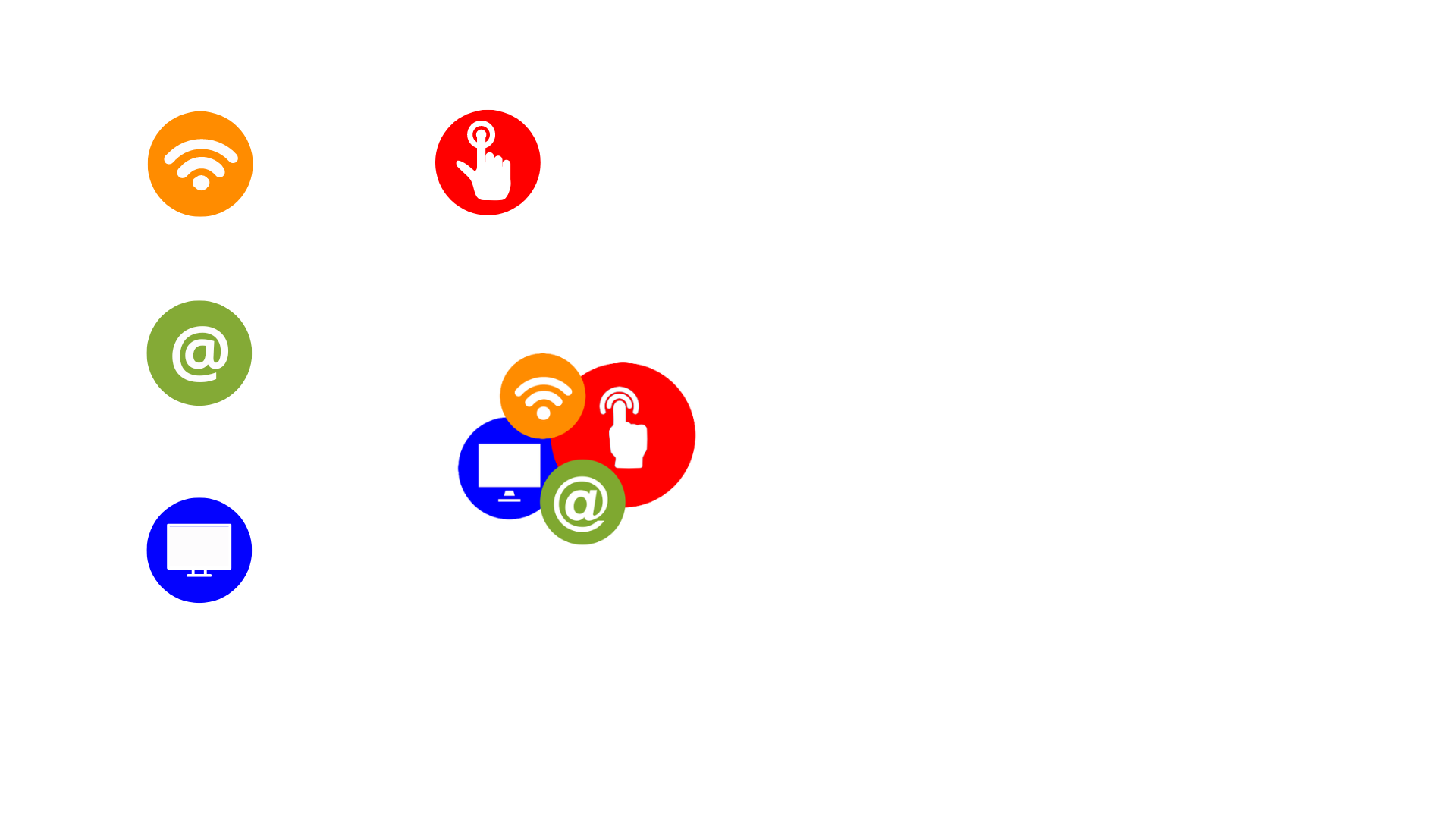 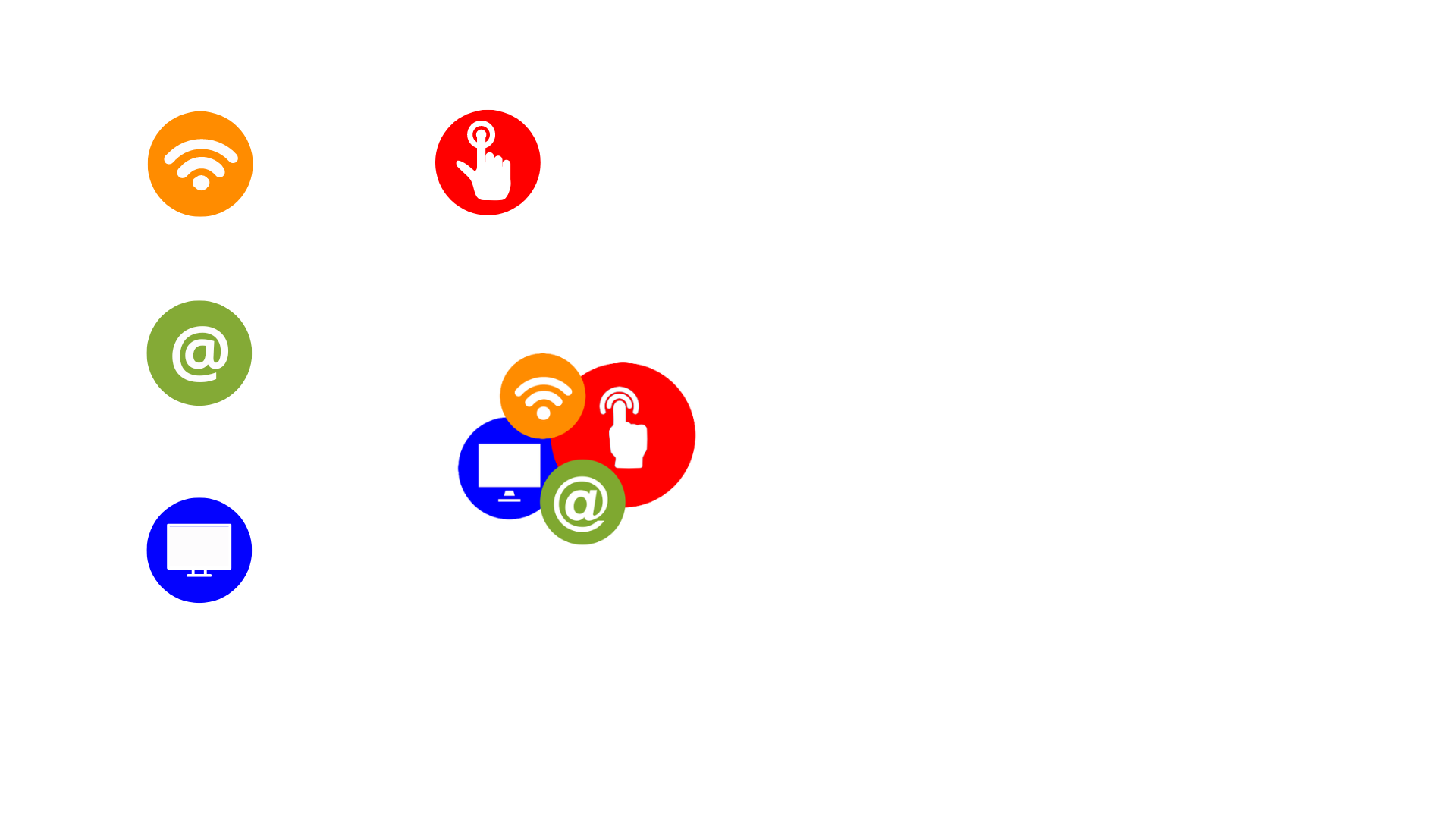 1.5 Retención de clientes en la era digital (2)
Estrategias para la retención del cliente:

Compromiso personalizado: Adaptar las interacciones basándose en las preferencias y comportamientos individuales

Comunicación eficaz: Comunicación regular y significativa para mantenerse conectado y abordar las preocupaciones de los clientes

Programas de fidelización: Incentivar la repetición de acciones de compra a través de recompensas, descuentos u ofertas exclusivas

Feedback Loop: Fomentar el feedback de los clientes y utilizarlo para mejorar los productos o servicios

Crear Comunidades: Crear un sentido de pertenencia y comunidad alrededor de la marca
Enfoque en las microempresas en las zonas rurales: En este contexto, un cliente fidelizado no solo garantiza la repetición de acciones de compra, sino que también se transforma en potencial embajador de marca local. Esta influencia local, junto con estrategias digitales como las reseñas en línea, permite a las empresas rurales extender su impacto más allá de las fronteras locales. Por lo tanto, la retención de clientes se convierte en una estrategia dual, consolidando el negocio dentro de la comunidad local al tiempo que aprovecha el espacio digital para llegar a una audiencia más amplia a través de los clientes fidelizados.
Google Business Profile es una poderosa herramienta para establecer y mejorar la presencia en línea de la empresa. Sirve como un escaparate virtual, proporcionando información esencial (nombre, dirección, número, indicaciones, fotos, horarios de apertura, sitio web, reseñas, etc.) sobre un negocio a los consumidores potenciales.
Cómo beneficia el perfil empresarial de Google a las microempresas rurales:
Potencial descubrimiento local: Las personas en los alrededores pueden encontrar fácilmente un negocio cuando buscan productos o servicios relevantes.
Conexión con la comunidad: Interactuar con los clientes a través de Google Business Profile crea un sentido de apoyo comunitario, vital para las microempresas en entornos rurales
Accesibilidad móvil: Muchos usuarios en las zonas rurales confían en los dispositivos móviles. Google Business Profile garantiza que una empresa sea accesible para ellos, incluso en áreas con recursos en línea limitados.
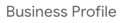 Unidad 1: Dominar las estrategias de marketing digital
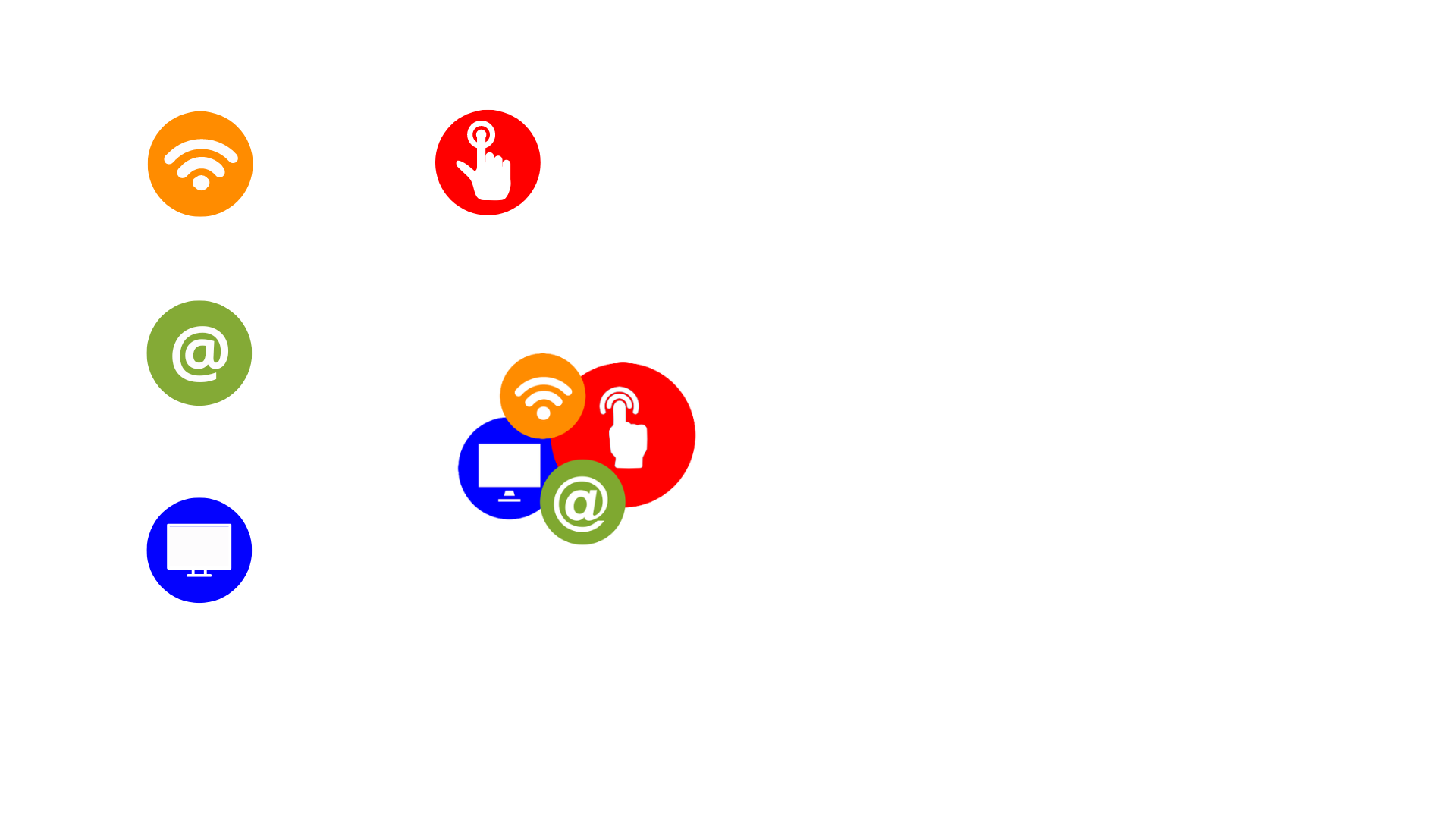 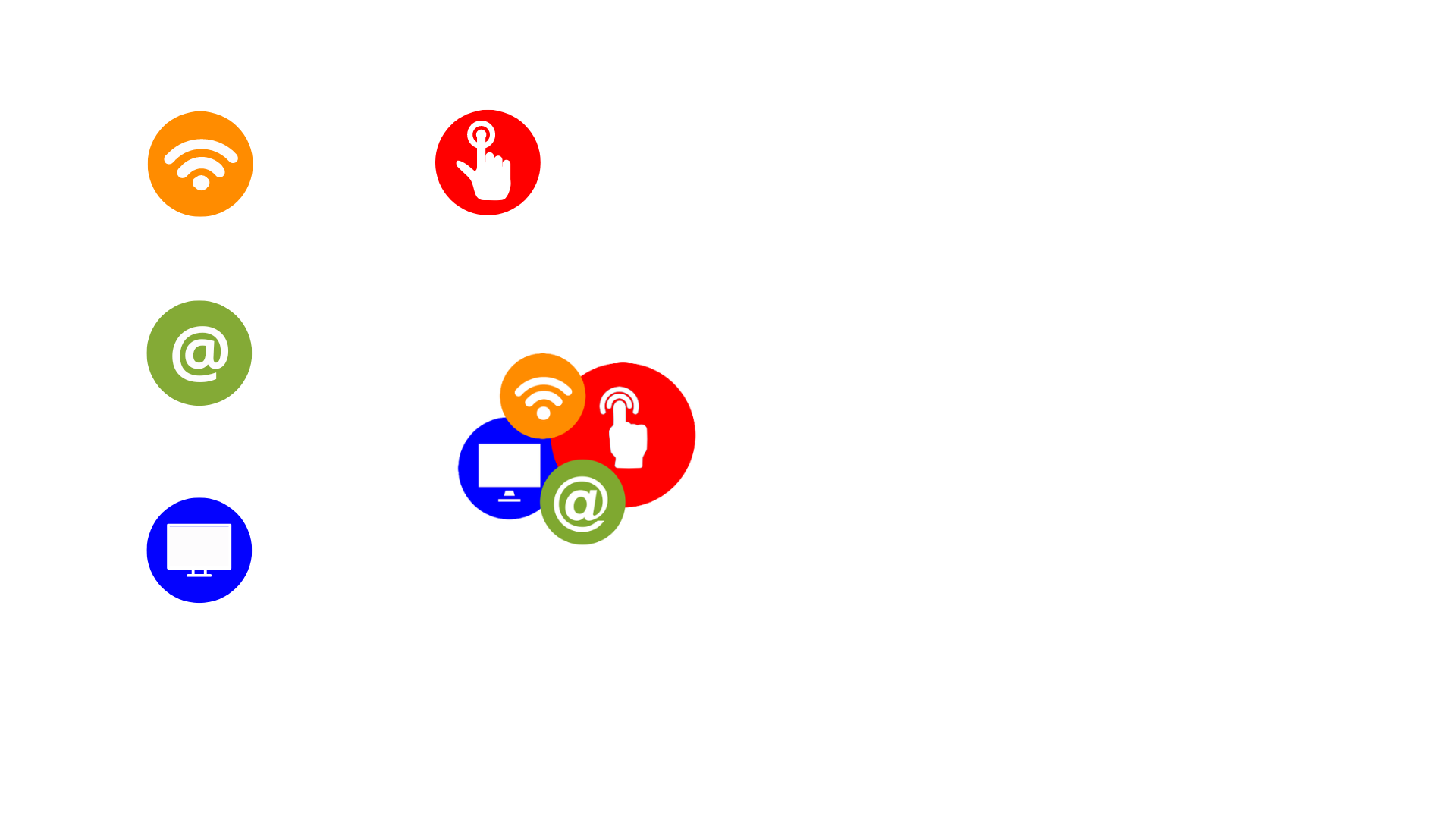 1.6 Un ejemplo práctico para construir una presencia en línea: Google Business Profile
«Destaque en Google con un Business Profile»

Google Business Profile es una poderosa herramienta para establecer y mejorar la presencia en línea de la empresa. Sirve como un escaparate virtual, proporcionando información esencial (nombre, dirección, número, indicaciones, fotos, horarios de apertura, sitio web, reseñas, etc.) sobre un negocio a los consumidores potenciales.
 
Cómo beneficia el perfil empresarial de Google a las microempresas rurales:
Potencial descubrimiento local: Las personas en los alrededores pueden encontrar fácilmente un negocio cuando buscan productos o servicios relevantes.
Conexión con la comunidad: Interactuar con los clientes a través de Google Business Profile crea un sentido de apoyo comunitario, vital para las microempresas en entornos rurales
Accesibilidad móvil: Muchos usuarios en las zonas rurales confían en los dispositivos móviles. Google Business Profile garantiza que una empresa sea accesible para ellos, incluso en áreas con recursos en línea limitados.
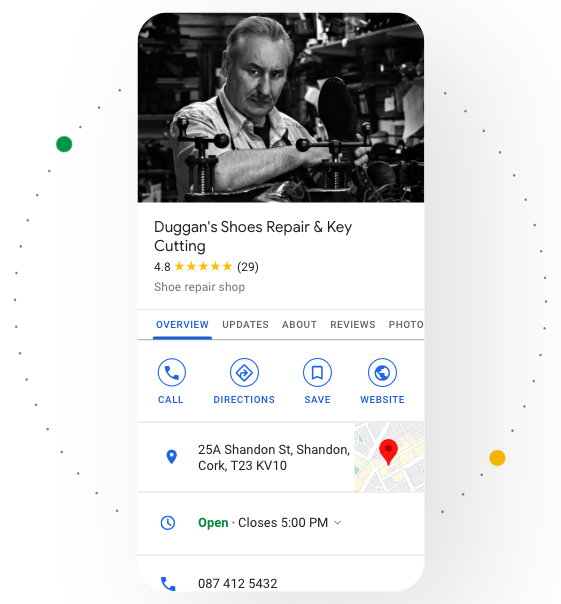 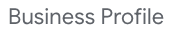 Fuente: Perfil de negocio de Google — Visión general
Unidad 2: Comunicación digital e interacción
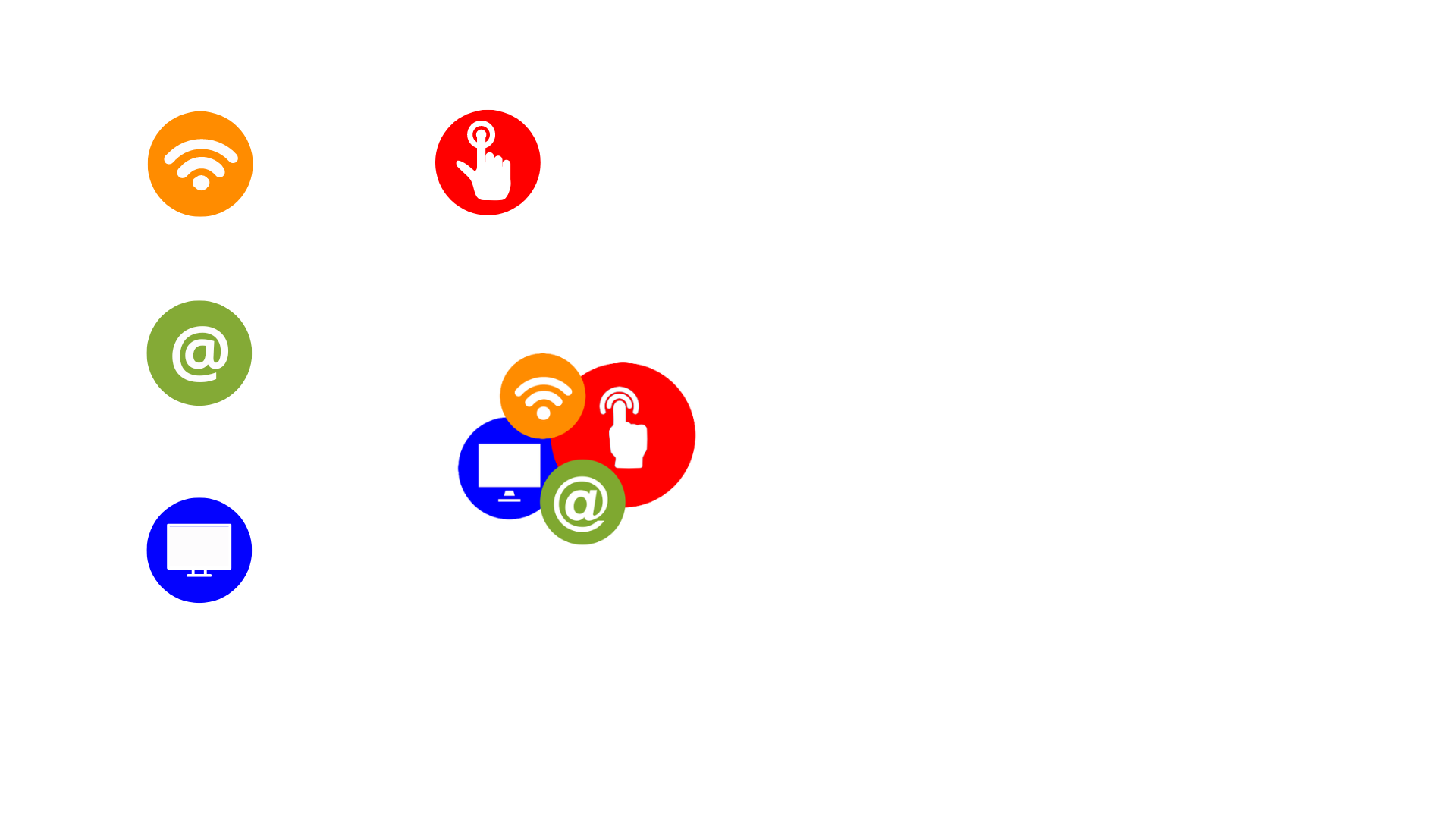 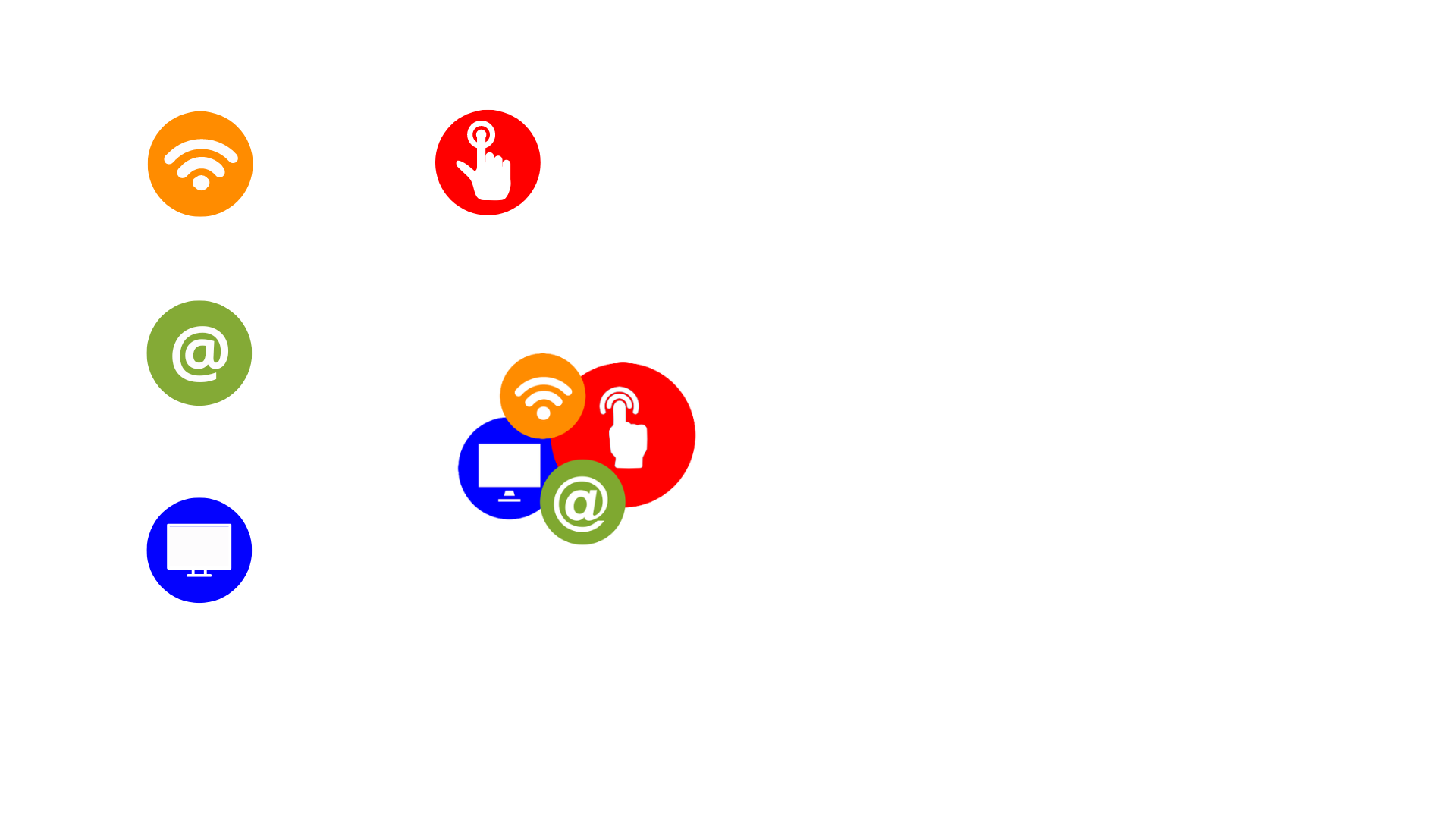 2.1 Introducción a la Comunicación Digital
La comunicación digital actúa como canal de intercambio directo de datos e información facilitado por las tecnologías y plataformas digitales. Esto permite la interacción en tiempo real, la mensajería instantánea, las videoconferencias y el intercambio continuo de contenido multimedia a grandes distancias.
 
Los elementos críticos de la comunicación digital incluyen interacción instantánea, integración multimedia fluida, una combinación armoniosa de comunicación asincrónica y síncrona, mayor accesibilidad y conveniencia, co-creación colaborativa, preservación y archivo de datos, alcance escalable, una huella global e integración perfecta con otras tecnologías de vanguardia. Juntos, estos elementos forman los pilares de un sólido marco de comunicación digital.
Enfoque en las microempresas en las zonas rurales: La comunicación digital representa una valiosa herramienta para superar las barreras geográficas y fomentar el compromiso de la comunidad. Las microempresas, a menudo situadas en entornos rurales, pueden utilizar plataformas digitales para mantener conexiones con su base de clientes locales (y no).
 
Imagine a un artesano local en un área rural utilizando las redes sociales y la comunicación digital para mostrar su artesanía tradicional a través de contenido multimedia. Esto no solo preserva el patrimonio cultural de la comunidad, sino que también abre las puertas para la apreciación y el mercado global.

La comunicación digital permite a las microempresas no solo mantenerse conectadas localmente, sino también ampliar su alcance y visibilidad a una escala más amplia.
Unidad 2: Comunicación digital e interacción
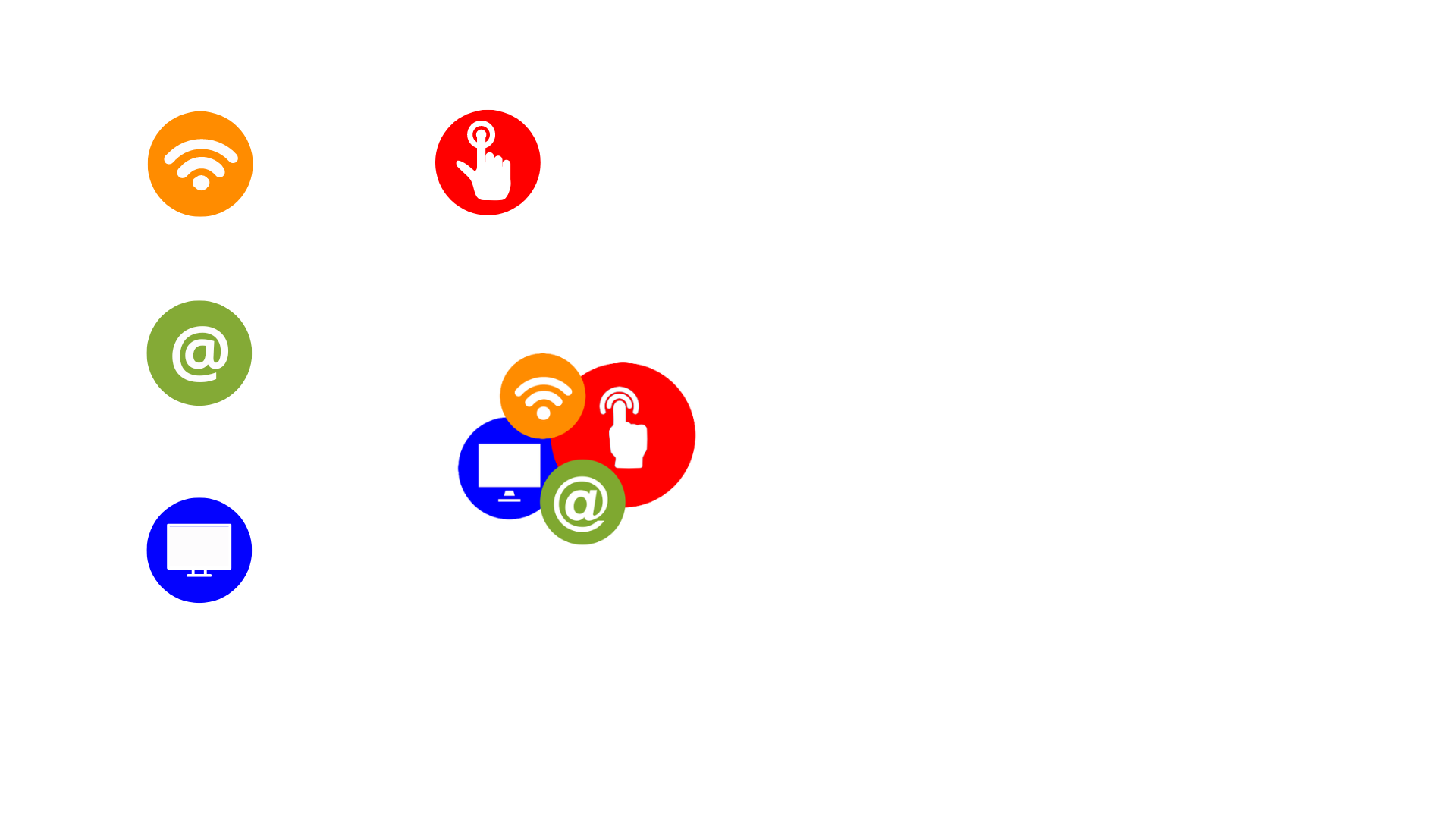 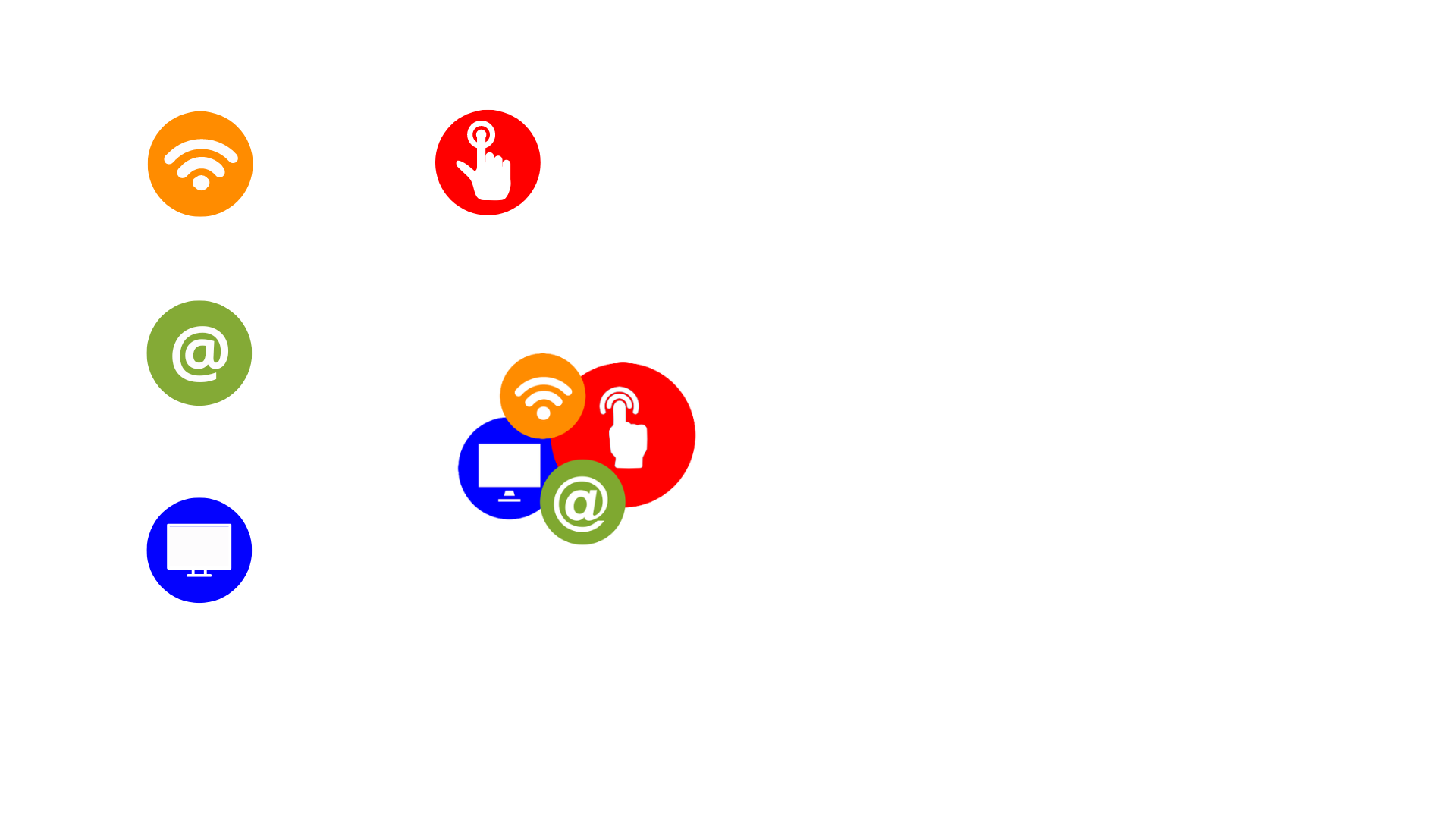 2.2 Estrategias de comunicación interactiva (1)
Una estrategia integral de comunicación digital implica una planificación cuidadosa de la comunicación en línea, haciendo hincapié en la interacción dinámica entre dos elementos clave:
Contenido/Producto: Esto abarca el núcleo de la comunicación, por ejemplo, la incorporación de textos persuasivos, fotos, videos, artículos, seminarios web, libros electrónicos, podcasts, así como la exhibición de productos y servicios, etc.
Canales digitales: Estos sirven como las herramientas utilizadas para compartir y promover el contenido o producto, asegurando un alcance efectivo.
 
Una estrategia eficaz no solo permite llegar a la audiencia sino que también fomenta la interacción con ellos, empleando la metodología de comunicación interactiva.

La comunicación interactiva, facilitada a través de herramientas y tecnología digitales, sirve como mecanismo para que las empresas establezcan conexiones fluidas y atractivas con su audiencia. Este tipo de comunicación implica conversaciones individuales y se diferencia de la comunicación tradicional por la creación de un bucle de feedback particularmente efectivo.
Unidad 2: Comunicación digital e interacción
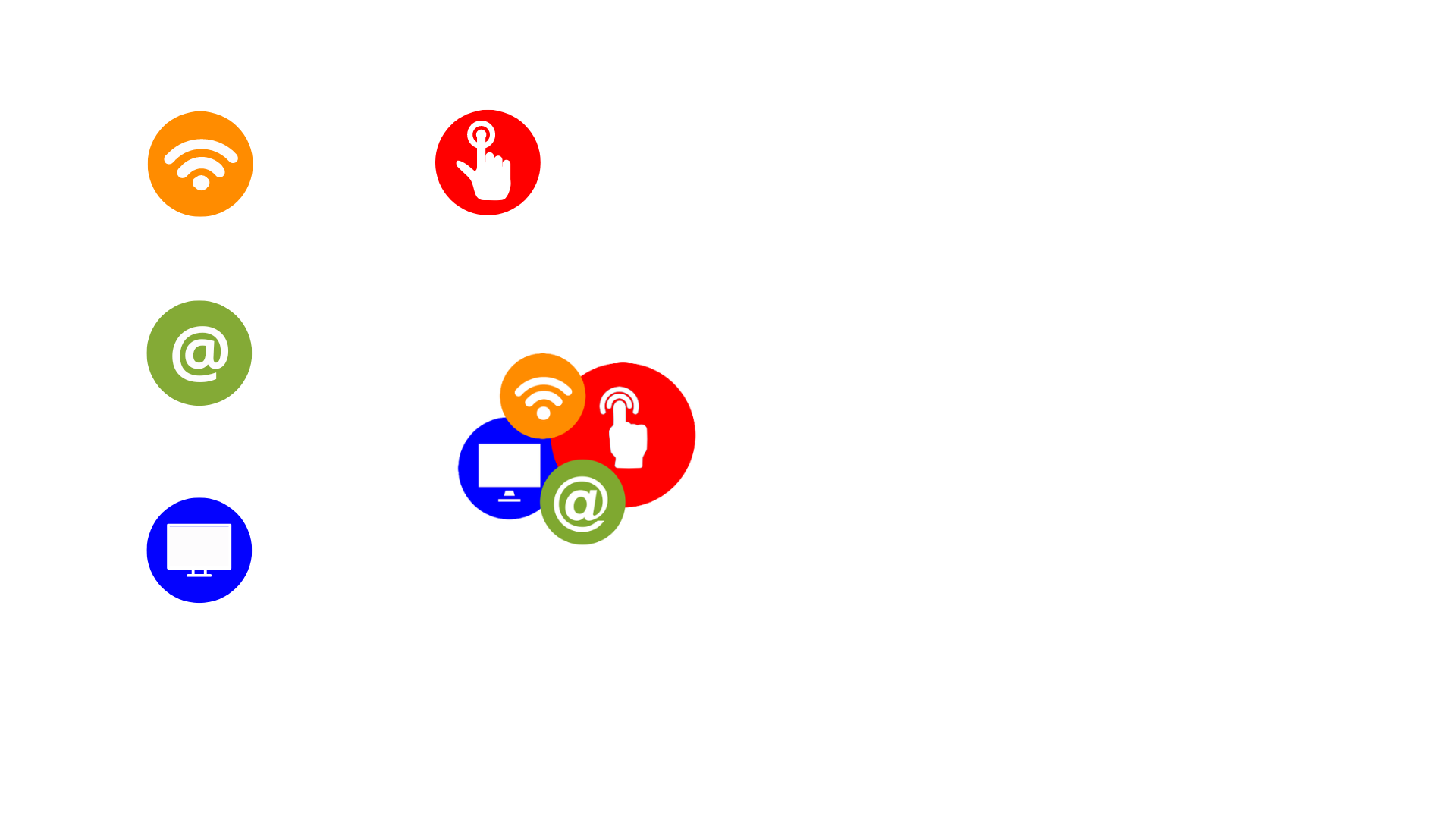 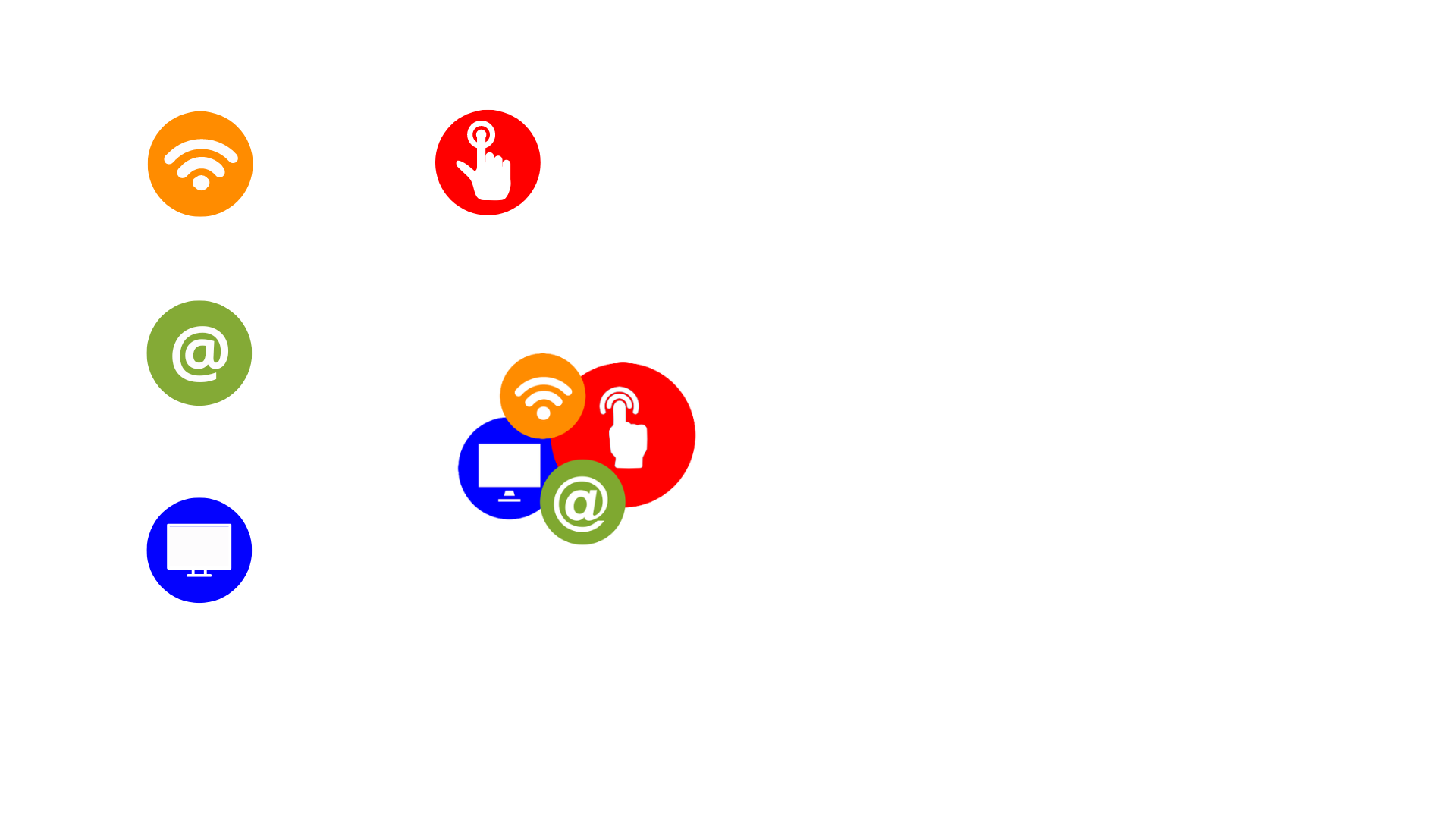 2.2 Estrategias de comunicación interactiva (2)
La incorporación de la comunicación interactiva dentro de la estrategia digital implica la implementación de estrategias dinámicas, tales como:
Participación en las redes sociales: Participar activamente y relacionarse con la audiencia en varias plataformas de redes sociales
Mensajes instantáneos y directos: Facilitar la interacción real o casi en tiempo real para un intercambio rápido de información
Chat en vivo interactivo y chatbots: Aprovechar los scripts prefabricados, muy útiles para guiar a los visitantes de la web a las páginas específicas o la información que buscan.
Eventos en vivo y virtuales: Organizar eventos en vivo o en línea para compartir conocimientos, mostrar productos y conectarse con un público más amplio
Encuestas y sondeos: Buscar feedback a través de encuestas interactivas o sondeos para comprender las preferencias de los clientes y adaptar la comunicación en consecuencia
Campañas de marketing por correo electrónico: Implementar campañas de correo electrónico personalizadas y específicas para mantener una comunicación regular y proporcionar contenido valioso a la audiencia
Unidad 2: Comunicación digital e interacción
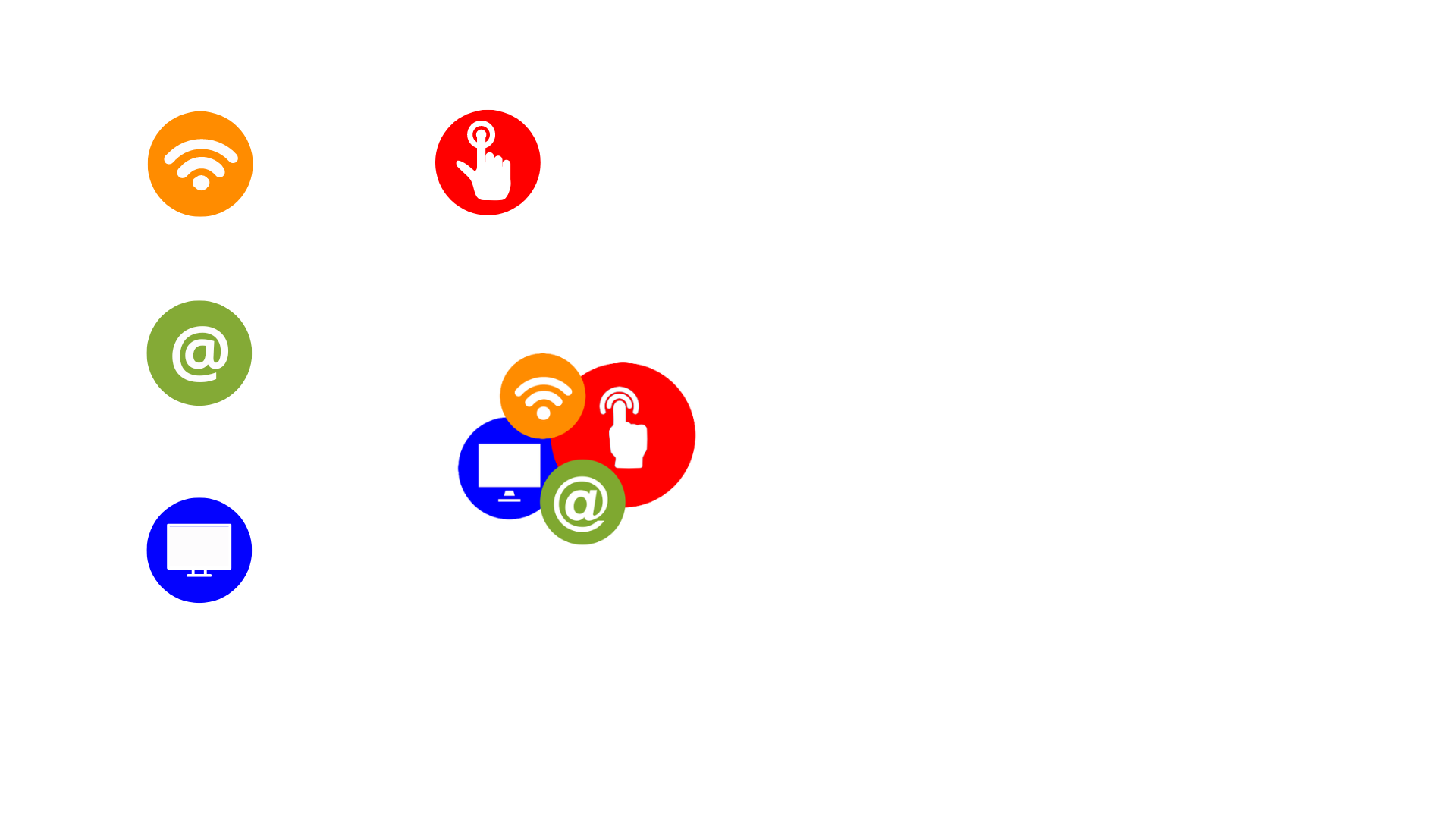 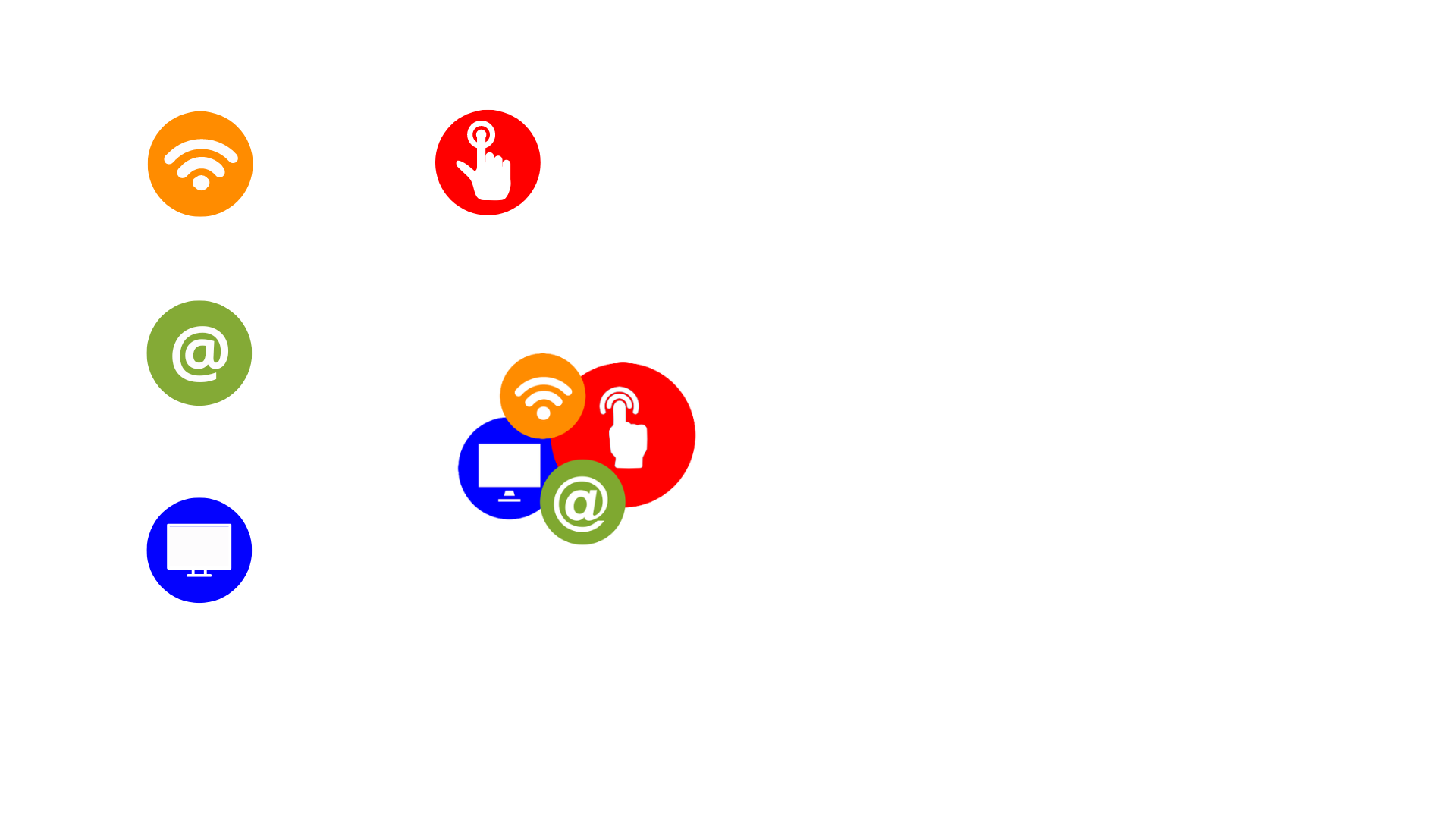 2.3 Elegir la plataforma de redes sociales correcta (1)
Por lo que se refiere a las redes sociales, presentamos a continuación unos pasos clave para guiar a una empresa sobre cómo elegir la plataforma de redes sociales correcta:
Identificación del público objetivo: Comprender los detalles demográficos y psicográficos del público objetivo es esencial. Este conocimiento da forma al tipo de contenido y dicta la plataforma más efectiva para el engagement
Análisis de diferentes plataformas de redes sociales: Una vez que se identifica al público objetivo, las empresas deben evaluar las plataformas en función de la demografía, los niveles de participación, los formatos de contenido, los estilos de redacción y las opciones de publicidad. Los ejemplos incluyen:
Facebook: Ampliamente utilizado con diversos datos demográficos; adecuado para el contenido visual y la copia detallada
Instagram: Atrae a un público más joven; plataforma altamente visual, ideal para imágenes y contenido basado en video
TikTok: Ideal para el público centrado en las tendencias; interesante para promocionar marcas a través de contenido creativo y entretenido
X: De ritmo rápido; adecuado para actualizaciones breves y concisas y captación en tiempo real
LinkedIn: Red profesional; lo mejor para las relaciones B2B y el contenido relacionado con el negocio
Evaluación de los Objetivos de Negocio: Con tantas plataformas de redes sociales disponibles, puede tomar tiempo determinar lo que mejor se adapta a los objetivos comerciales específicos
Unidad 2: Comunicación digital e interacción
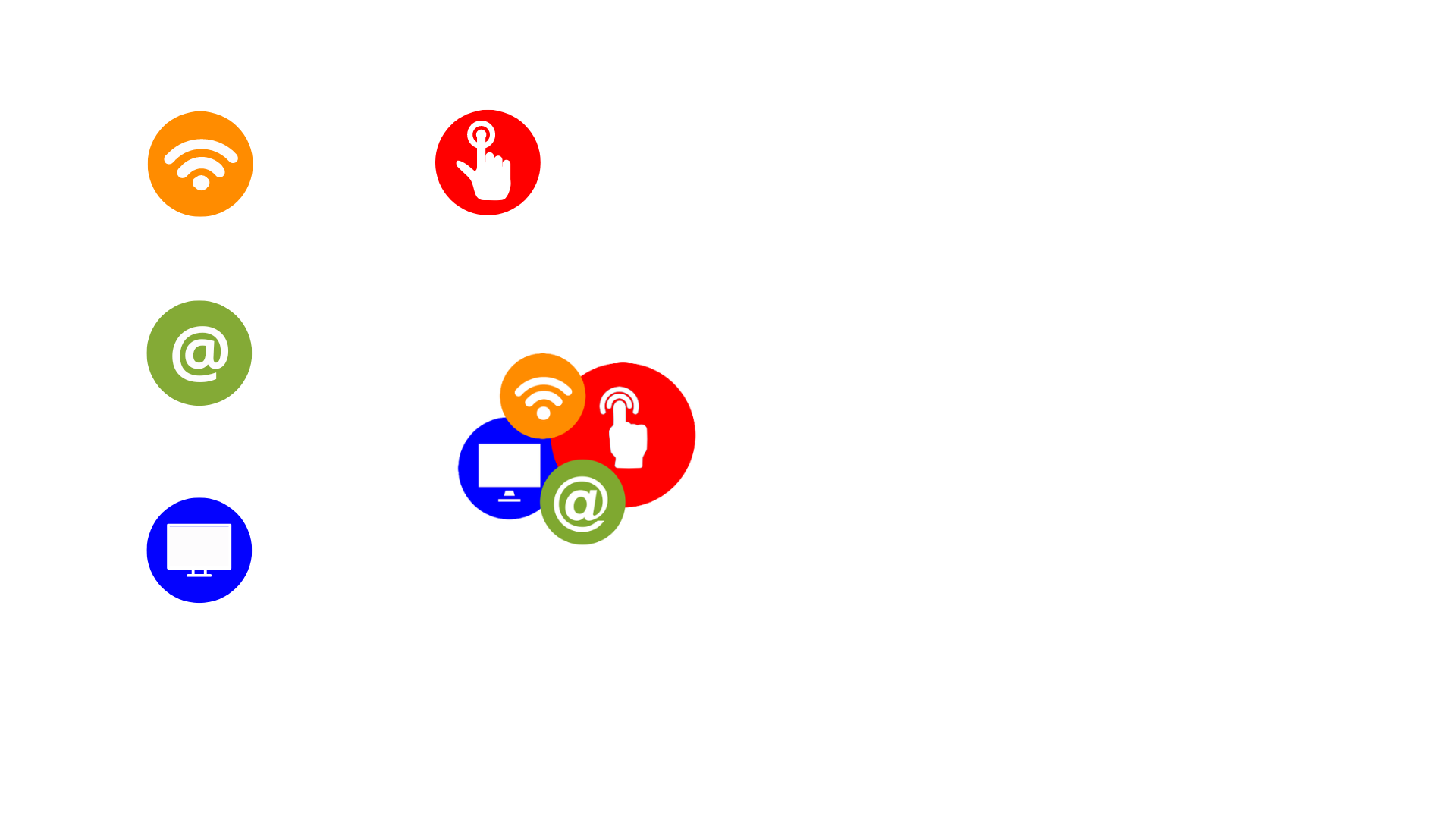 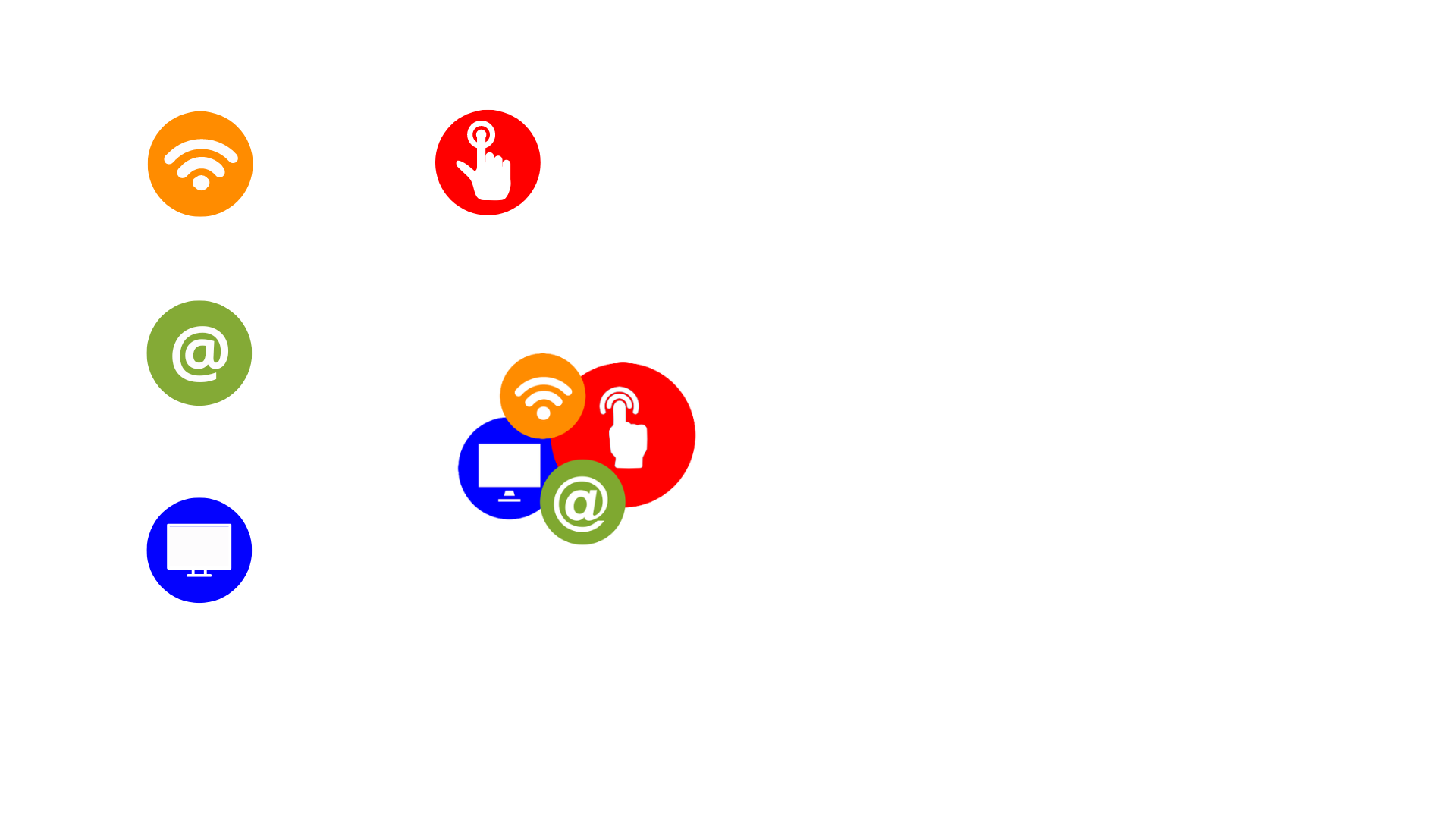 2.3 Elegir la plataforma de redes sociales correcta (2)
Consideración de los recursos: Una empresa necesita considerar sus recursos disponibles, incluyendo: 
Presupuesto: Las diferentes plataformas de redes sociales tienen diferentes costos de mantenimiento y publicidad
Tamaño del equipo: Centrarse en una o dos plataformas puede ser más eficiente que mantener una presencia en múltiples plataformas
Habilidades y experiencia del equipo: Evaluar qué plataformas se alinean con las fortalezas de la empresa, asegurando la creación y el compromiso óptimos de contenido
Tiempo y esfuerzo: Priorizar las plataformas de redes sociales adecuadas permite maximizar el retorno de la inversión 
Determinación de la estrategia de redes sociales: Definir objetivos, investigar a los competidores, desarrollar estrategias de contenido e implementar un sistema de monitoreo y medición son esenciales para rastrear y optimizar los resultados.
Unidad 2: Comunicación digital e interacción
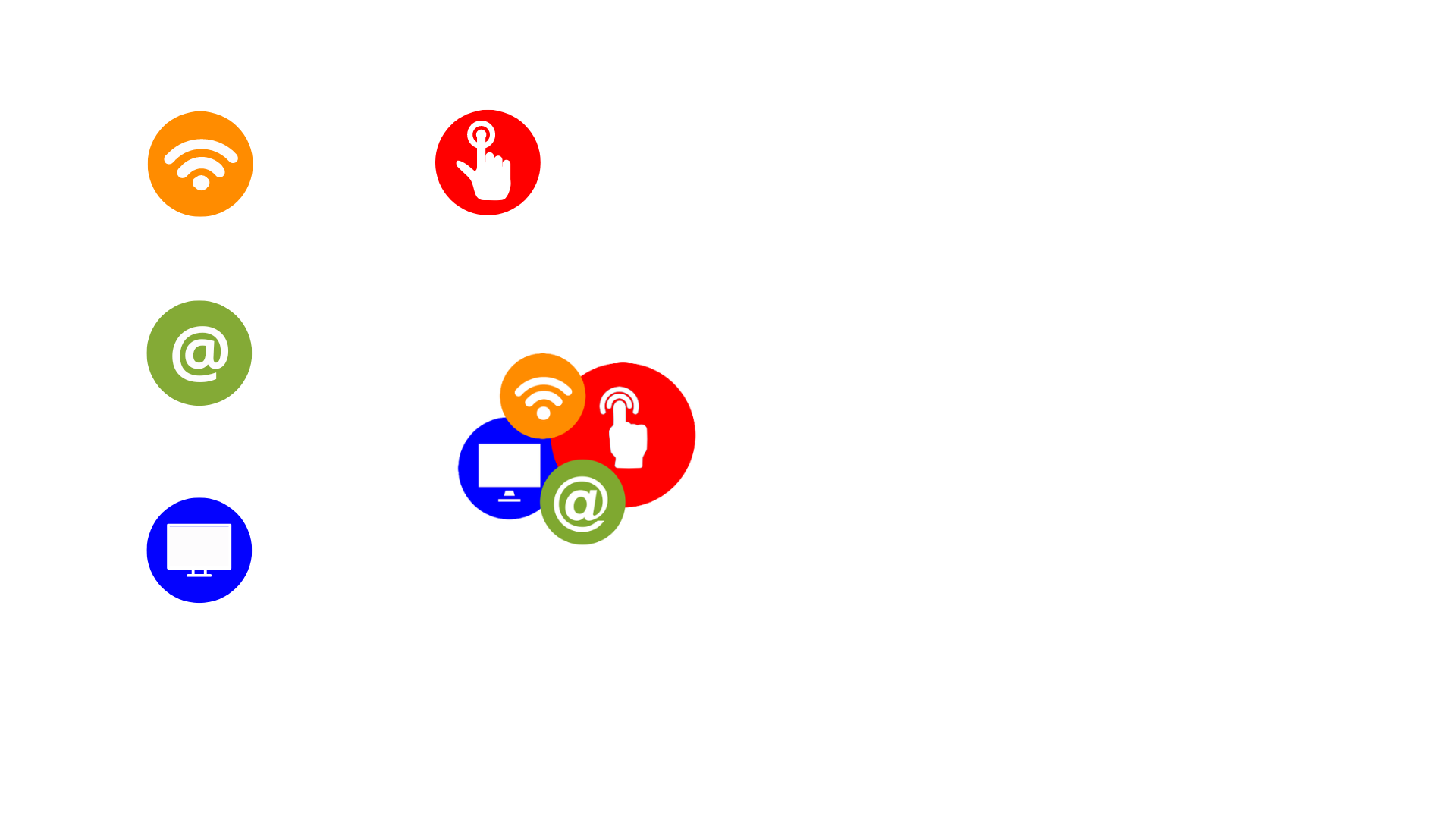 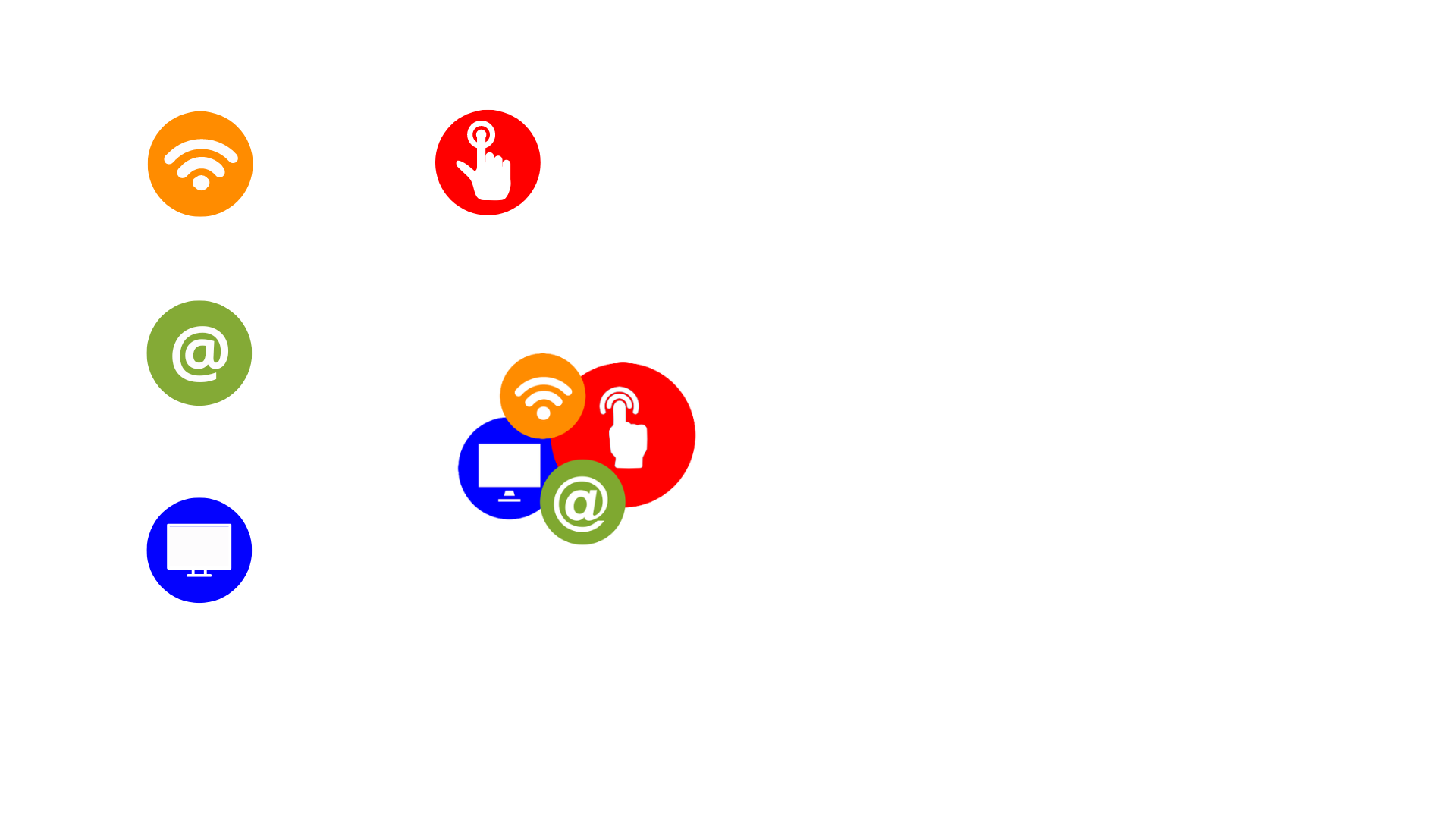 2.4 Elaboración de un plan editorial eficaz (1)
Un Plan Editorial Efectivo sirve como hoja de ruta estratégica que guía a las empresas hacia el marketing y la comunicación digital exitosos. Este documento estratégico no solo define el contenido que se publicará en línea, sino que también orquesta una narrativa coherente e impactante que conquista el público objetivo. Los componentes clave son:

Estrategia de contenido:
Definición de la Audiencia: Comprender las complejidades de la audiencia para adaptar el contenido a sus necesidades
Investigación de palabras clave: Incorporar estrategias de SEO para mejorar la visibilidad y el posicionamiento del contenido
Ideación del tema: Lluvia de ideas y planificación de temas de contenido que se alinean con los intereses de la audiencia y las tendencias del negocio

Planificación de Medios y Formatos:
Integración visual y multimedia: Incorporación de imágenes atractivas, videos y elementos interactivos
Adaptación específica de la plataforma: Adaptar formatos de contenido en función de las preferencias y características de las plataformas digitales
Técnicas de narración: Utilizar estrategias narrativas para cautivar a la audiencia y transmitir mensajes de marca de manera efectiva
Unidad 2: Comunicación digital e interacción
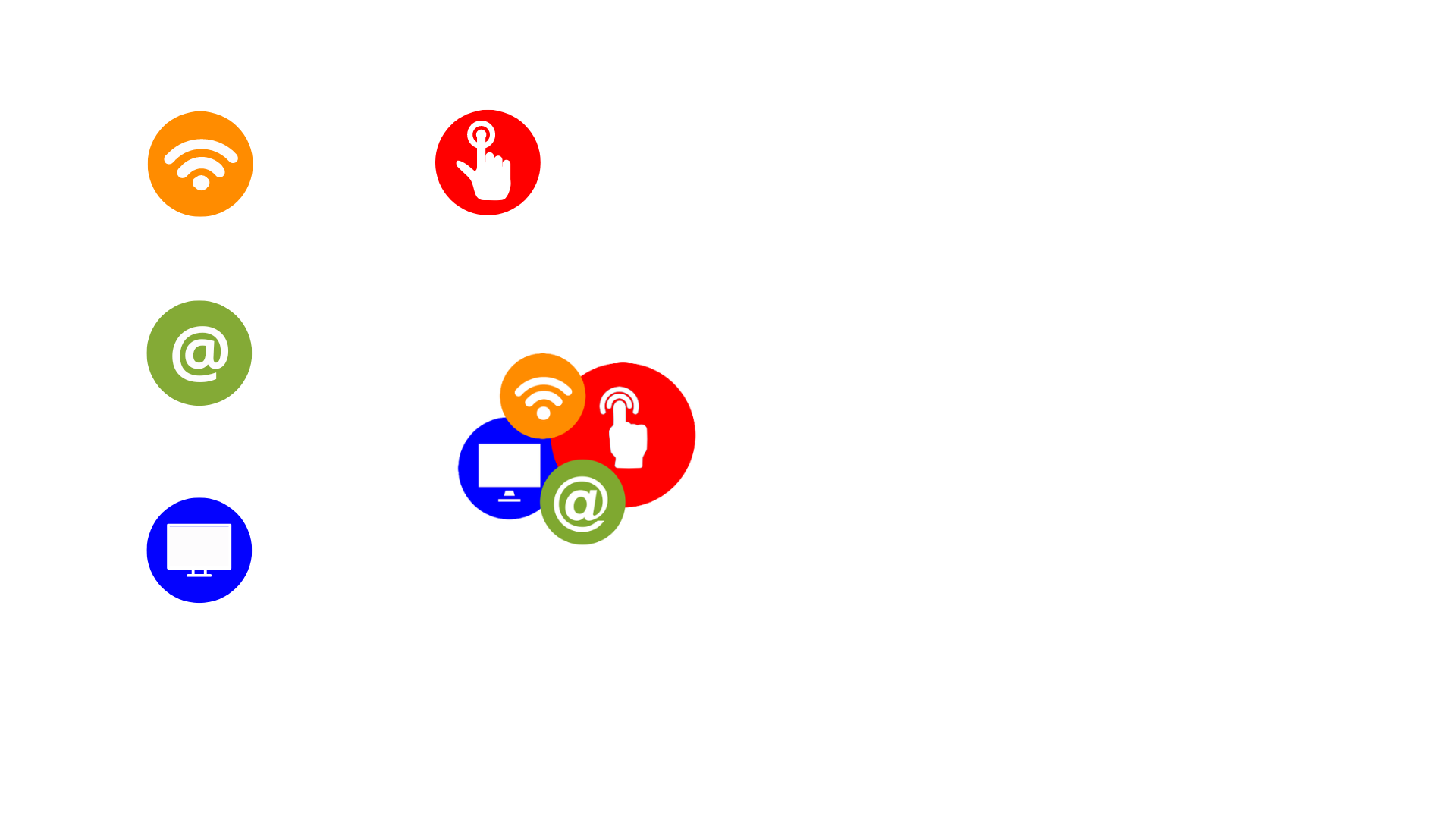 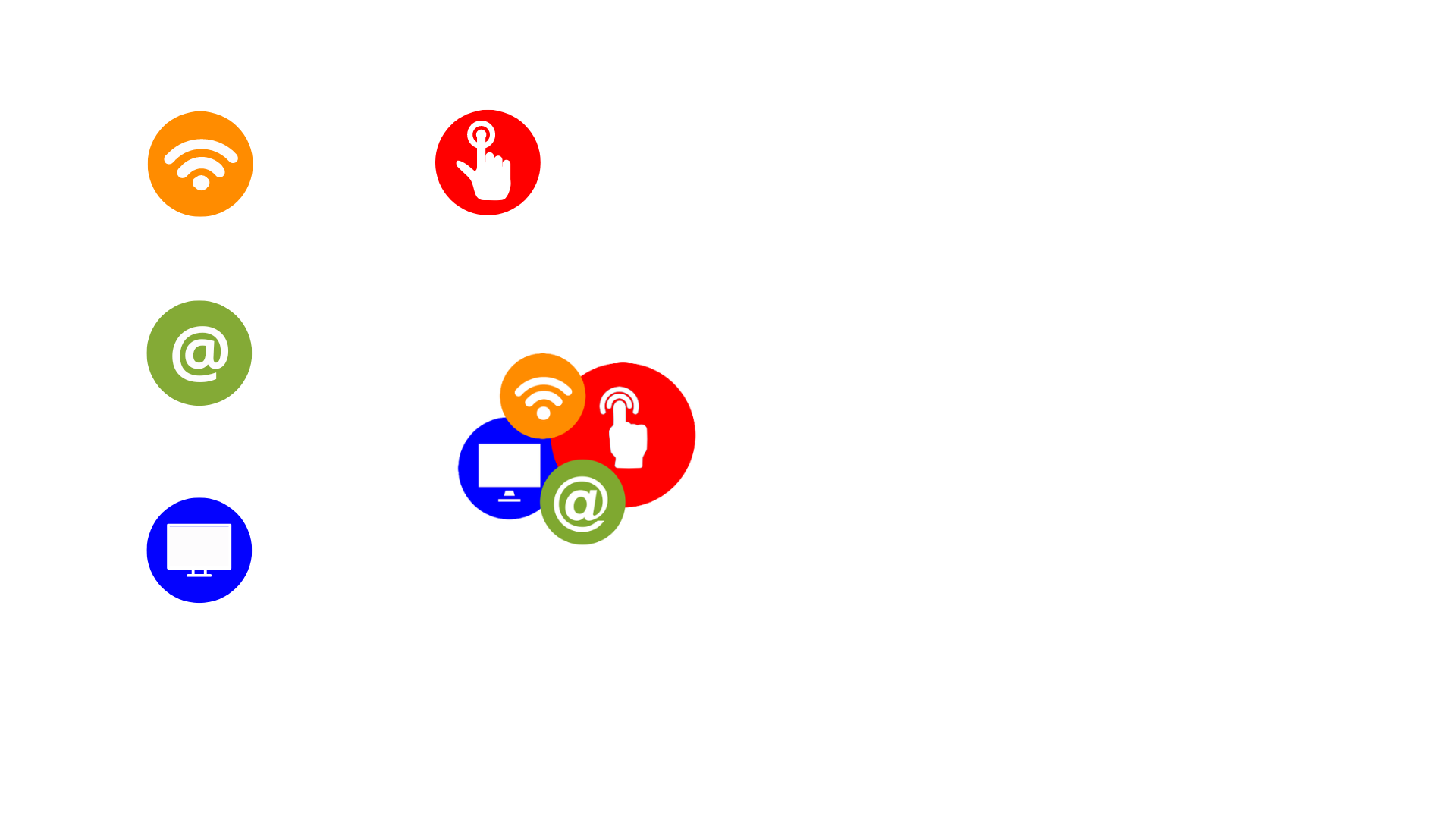 2.4 Elaboración de un plan editorial eficaz (2)
Calendario y Programación de Contenidos:

Planificación oportuna: Crear un calendario de publicación bien estructurado para garantizar un flujo de contenido consistente 
Timing: Elegir los momentos en los que la audiencia es más activa
Relevancia estacional: Alinear el contenido con temporadas, tendencias o eventos relevantes para un mayor impacto
Coordinación multiplataforma: Integración de programas de contenido en varias plataformas para un mensaje de marca unificado
Buffer: Un ejemplo de herramienta para el calendario de contenido de redes sociales
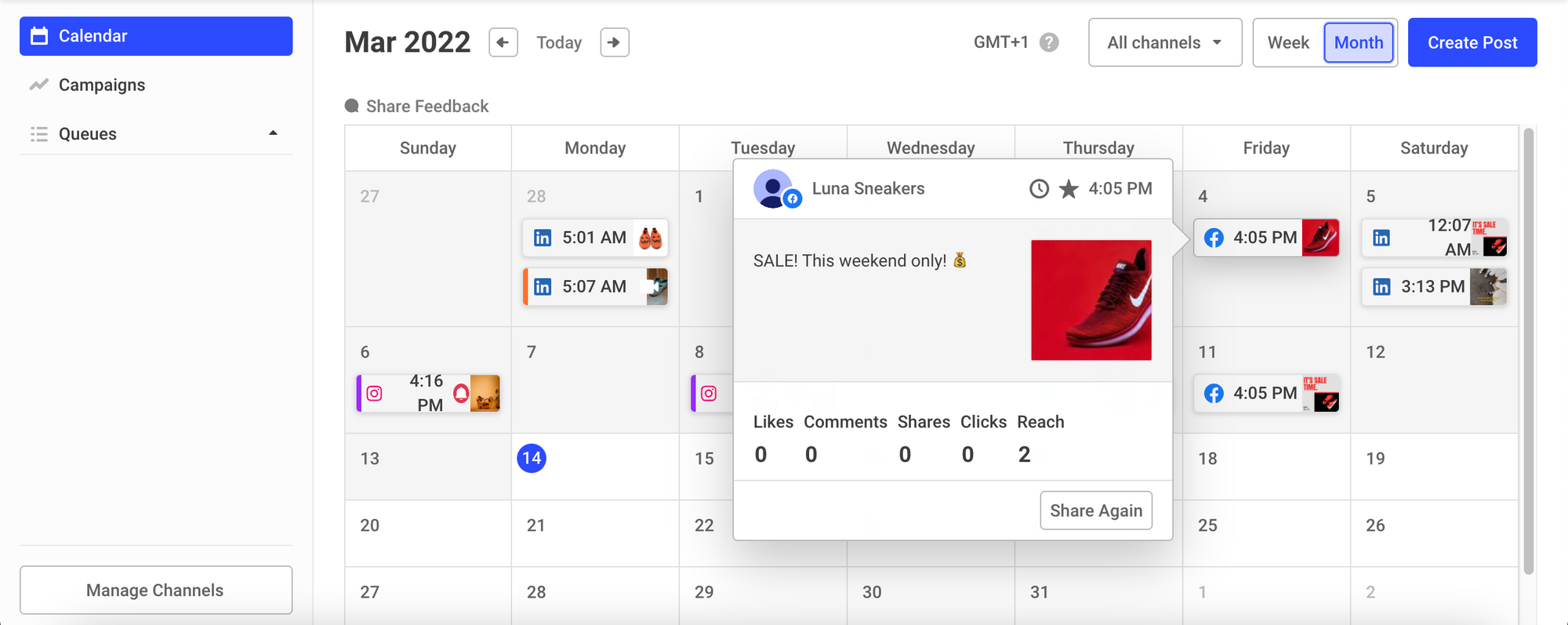 Fuente: Buffer — Por qué necesitas un calendario de redes sociales
Unidad 2: Comunicación digital e interacción
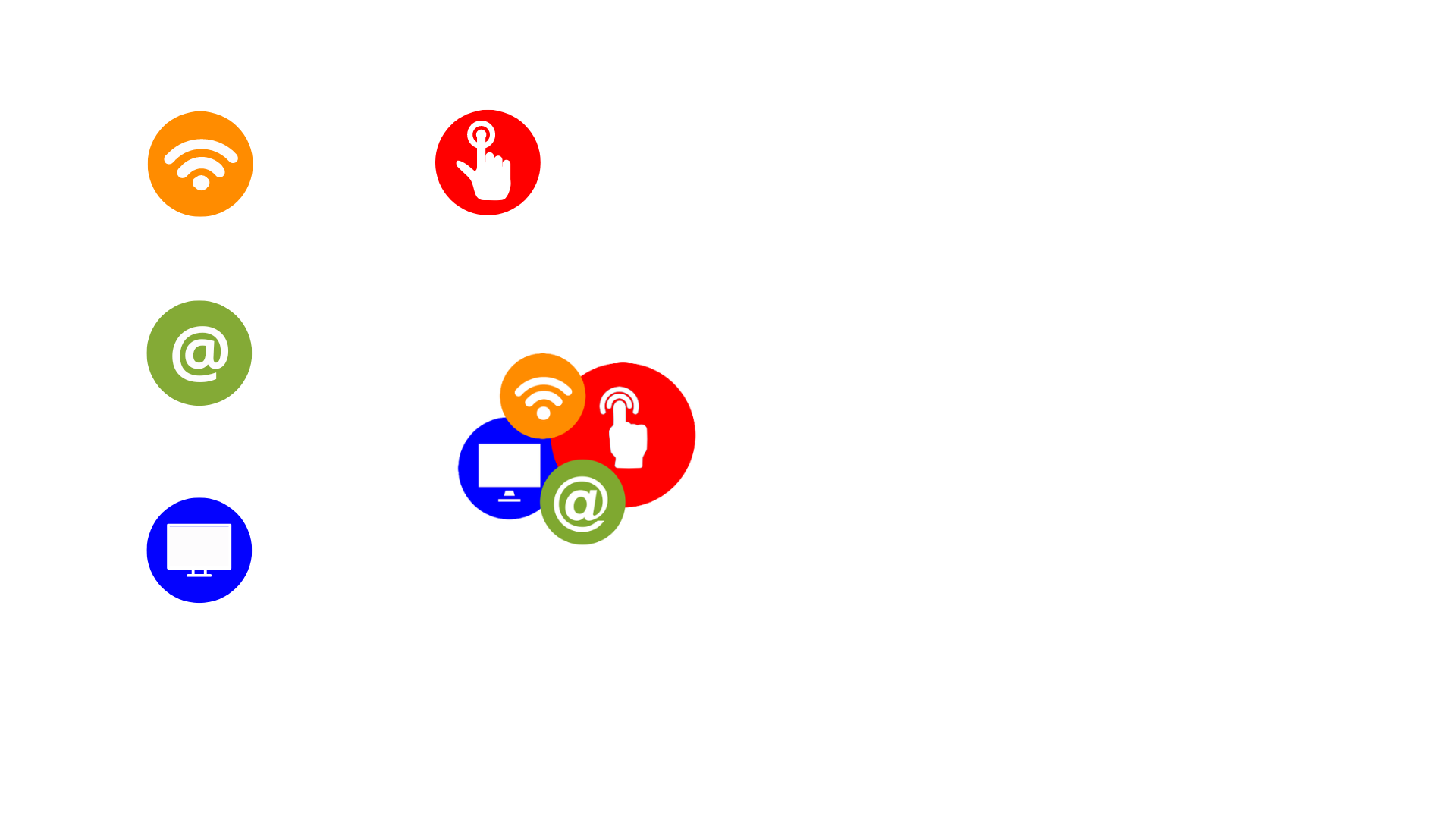 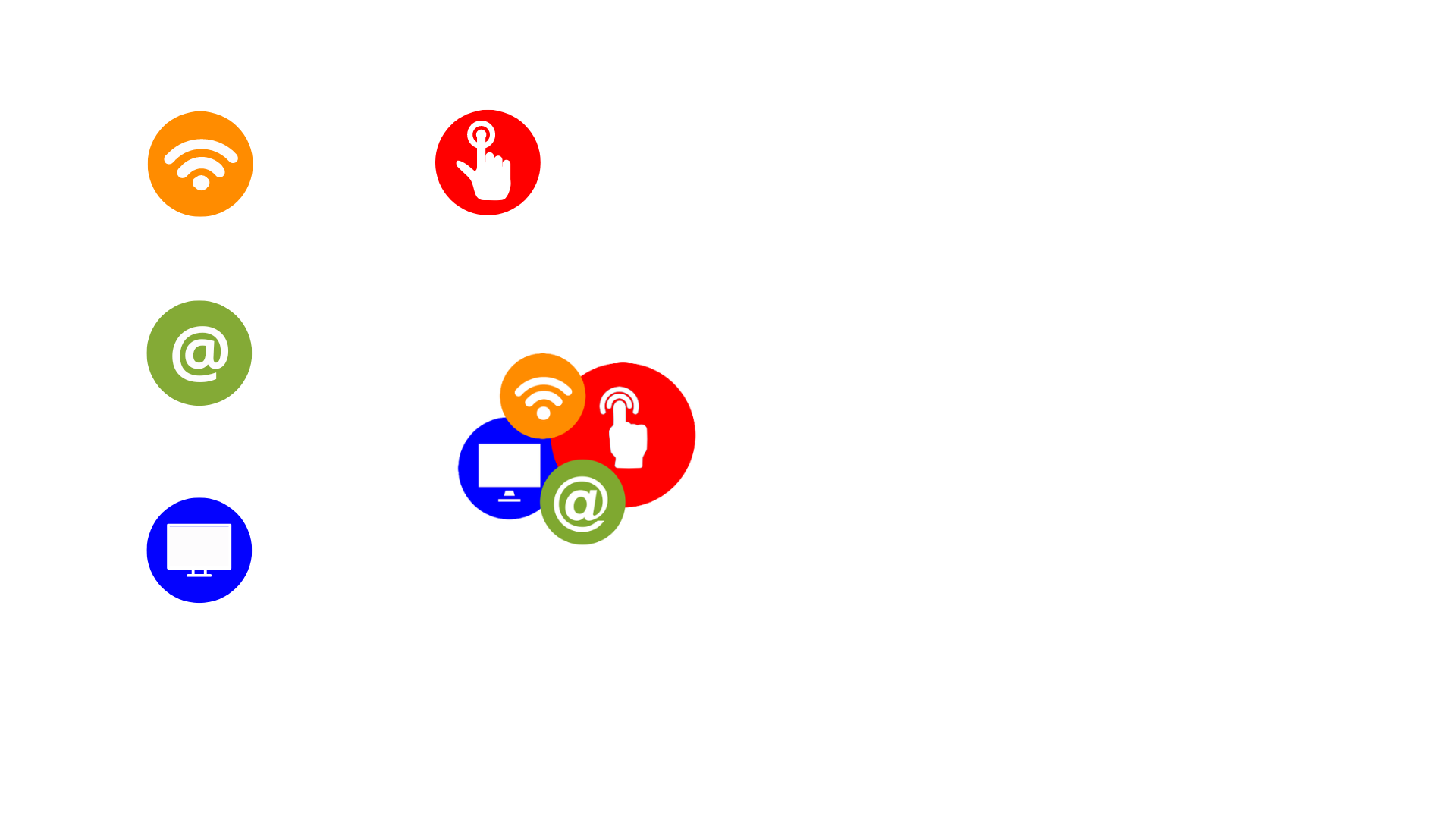 2.5 Integración de estrategias de marketing digital y comunicación
La integración de estrategias de marketing digital y comunicación marca la convergencia de dos poderosas fuerzas que, cuando se armonizan de manera efectiva, impulsan a un negocio hacia el éxito en el panorama digital. Aspectos clave de la integración:

Mensajería unificada:
Coherencia de la marca: Coherencia de los mensajes en todos los canales digitales para fortalecer la identidad de marca
Alineación entre canales: Alineación de mensajes de marketing y comunicación para una narrativa de marca cohesionada

Toma de decisiones basada en los datos:
Integración analítica: Los datos tanto de los canales de marketing como de la comunicación se fusionan para obtener una información completa
Evaluación del rendimiento: Evaluación del éxito de las campañas integradas a través de métricas agregadas de datos
Integración estratégica de contenidos:
Flujo de contenido sin fisuras: Integración de contenidos entre canales de marketing y comunicación para mejorar el storytelling

Adaptación a las plataformas: Adaptación del contenido a los matices de las diferentes plataformas manteniendo al mismo tiempo un mensaje unificado
Resumiendo
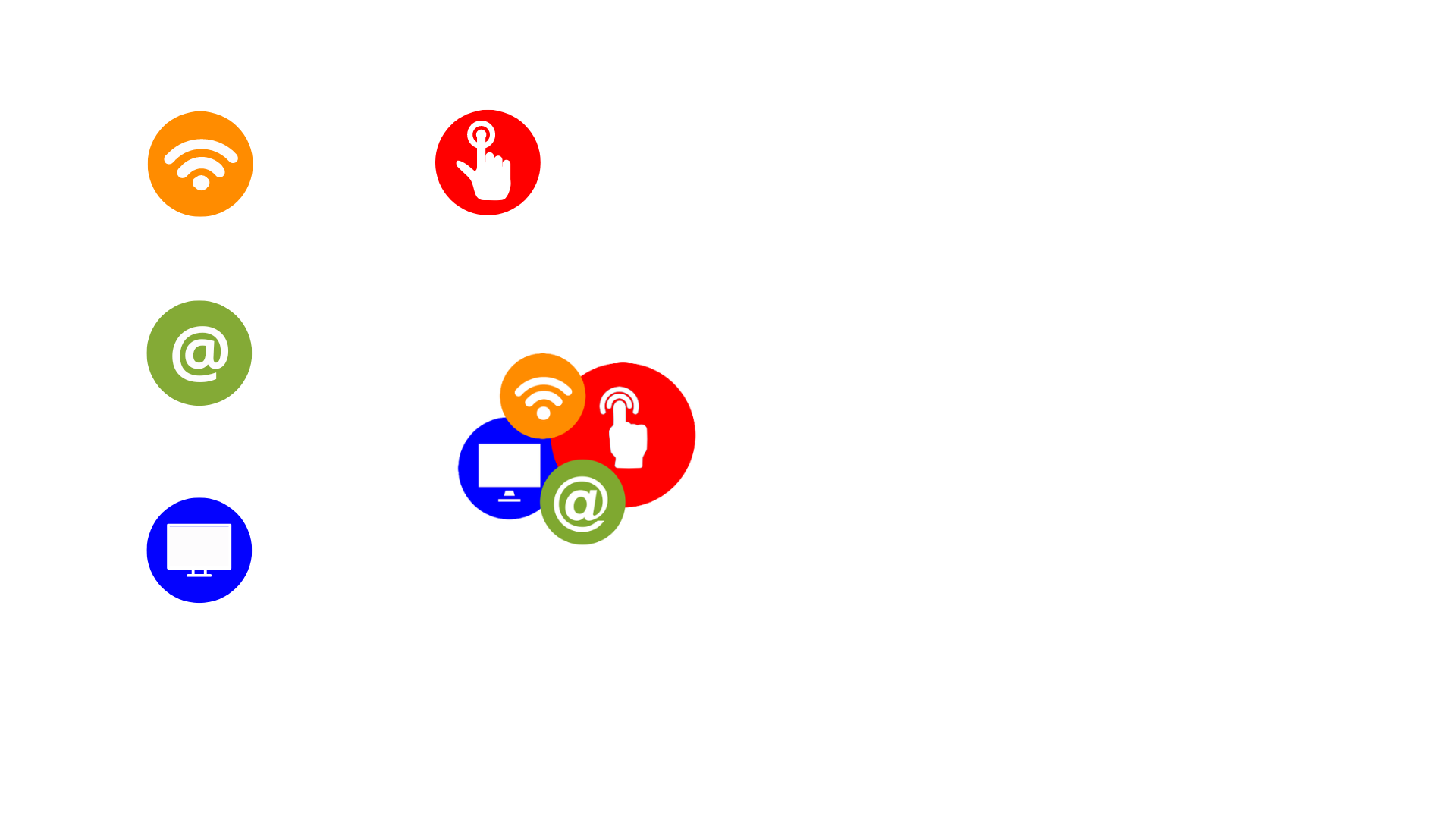 Unidad 1: Dominar las estrategias de marketing digital
Esta unidad equipa a los estudiantes con una comprensión integral de las características distintivas del marketing digital, incluyendo el alcance global, la personalización y el compromiso interactivo. Desde el desarrollo de planes estratégicos de marketing digital hasta la exploración de la generación de leads y la optimización de las conversiones, los participantes obtienen información sobre la creación de relaciones duraderas con los clientes en la era digital. La unidad concluye mostrando la importancia de una presencia en línea sólida a través de plataformas como Google Business Profile, particularmente beneficiosa para las microempresas en las zonas rurales.

Unidad 2: Comunicación digital e interacción
La Unidad 2 profundiza en la dinámica de la comunicación digital, enfatizando la interacción en tiempo real, la integración multimedia y el alcance escalable. Los estudiantes exploran estrategias de comunicación interactivas, eligen plataformas de redes sociales efectivas y elaboran planes editoriales y calendario de contenido para un marketing digital impactante.
Preguntas de autoevaluación
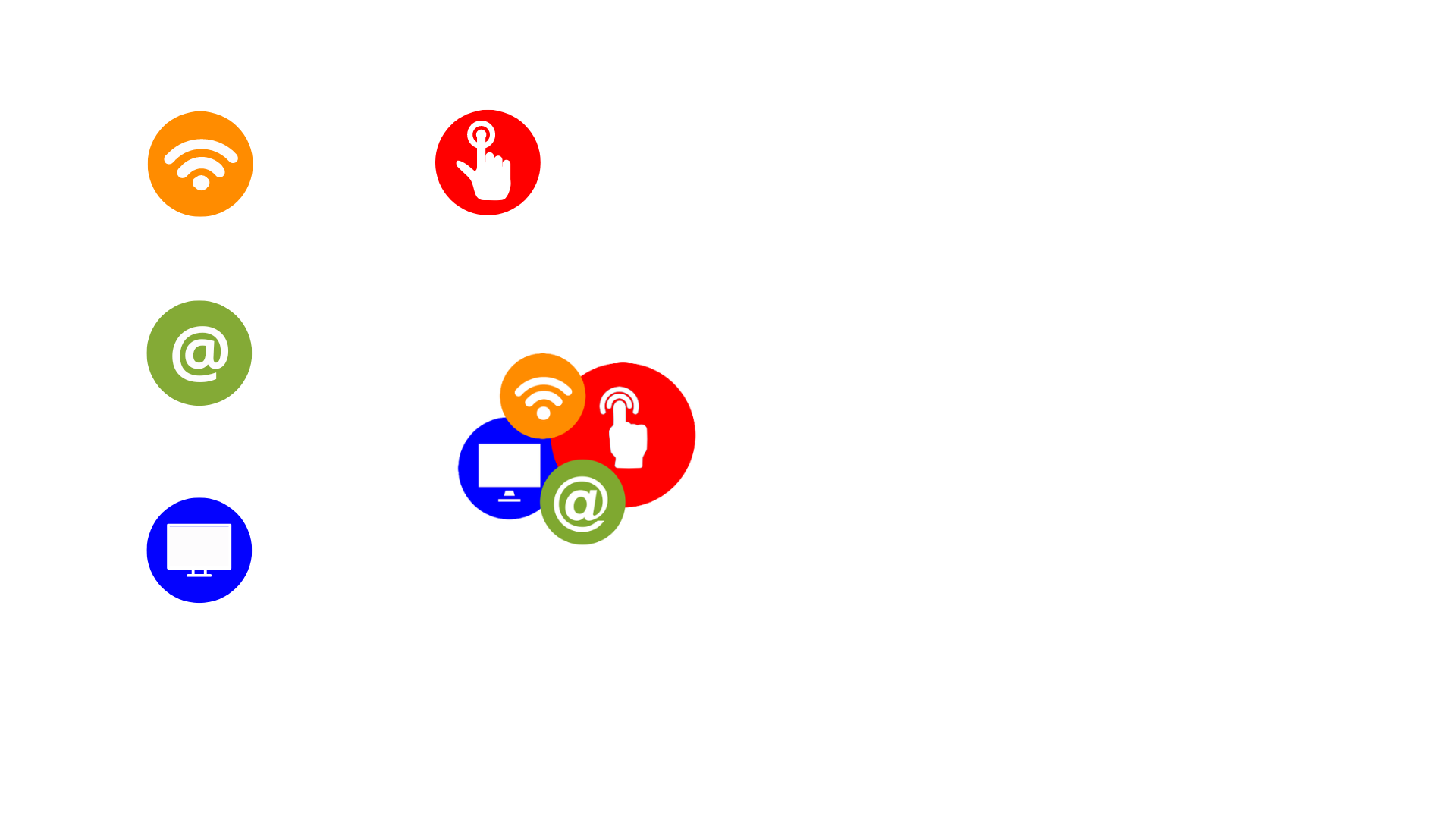 ¡Gracias! 
Más formación en https://www.digitalmicro2.eu/